HMIS Agency Staff
Training Guidebook
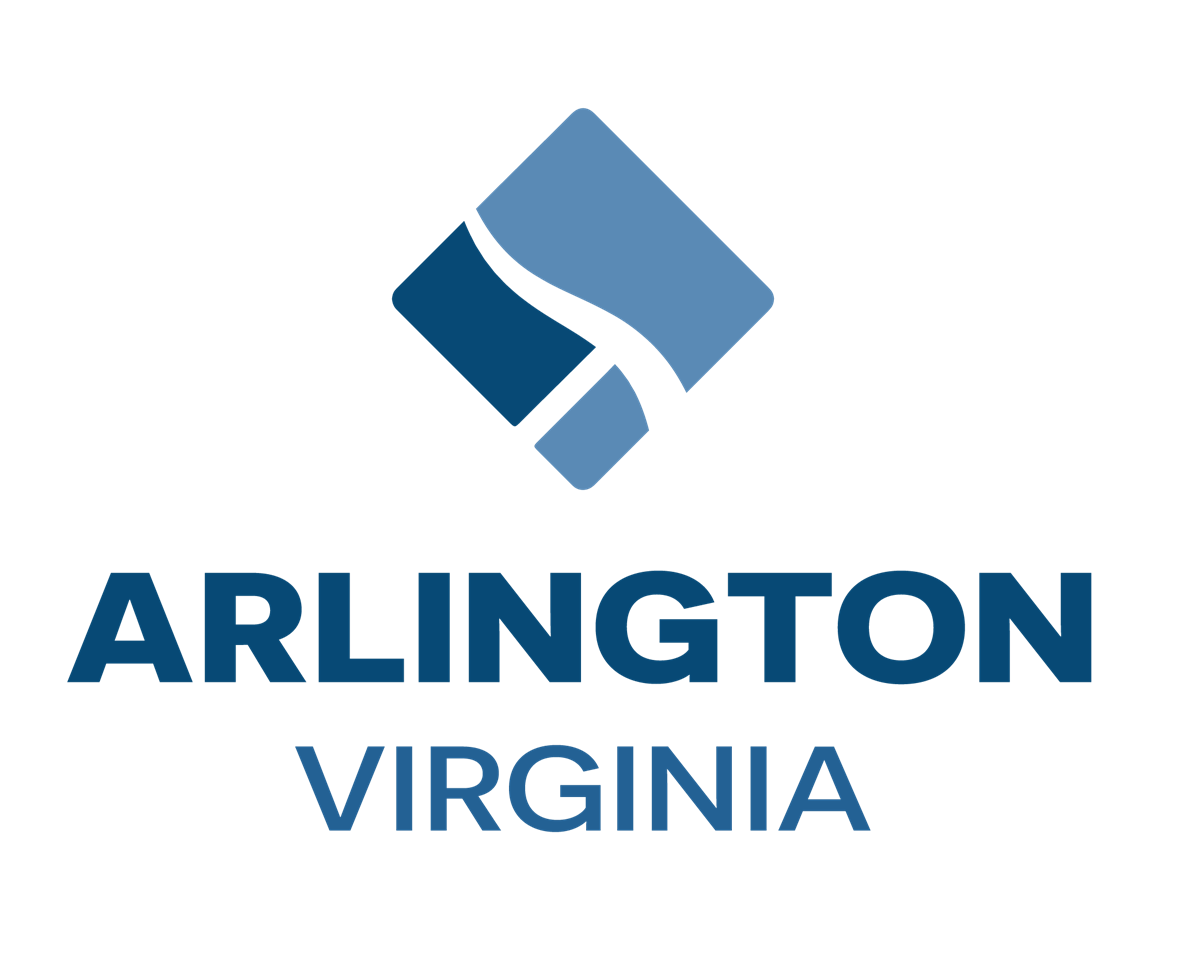 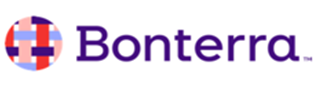 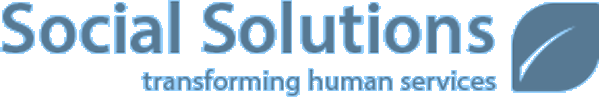 Arlington County Government
Revised June 2022
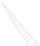 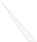 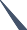 Table of Contents
HMIS Referrals
Creating a Referral
Managing a Referral
Search Functions 
Searching within a Program
Searching within a Site
Searching Outside of Current Site/Program
Enroll Existing Household 
Create New Household 
Demographics
HMIS Mandatory TouchPoints 
HUD Assessment (Entry/Update/Annual/Exit)
Services Provided (Case Notes) & Forms of ID
Additional Assessments based on Project Types
HMIS Bed-list
Check-In
Check-Out
Manage
Dismissals/Project Exit
HUD Assessment at Exit
Reasons for Dismissal
Built for Zero (BFZ) – (CoC Requirement for Shelter & Street Outreach programs) 
Enroll
Dismiss
1
Agency Staff
HMIS Referrals: Creating a Referral
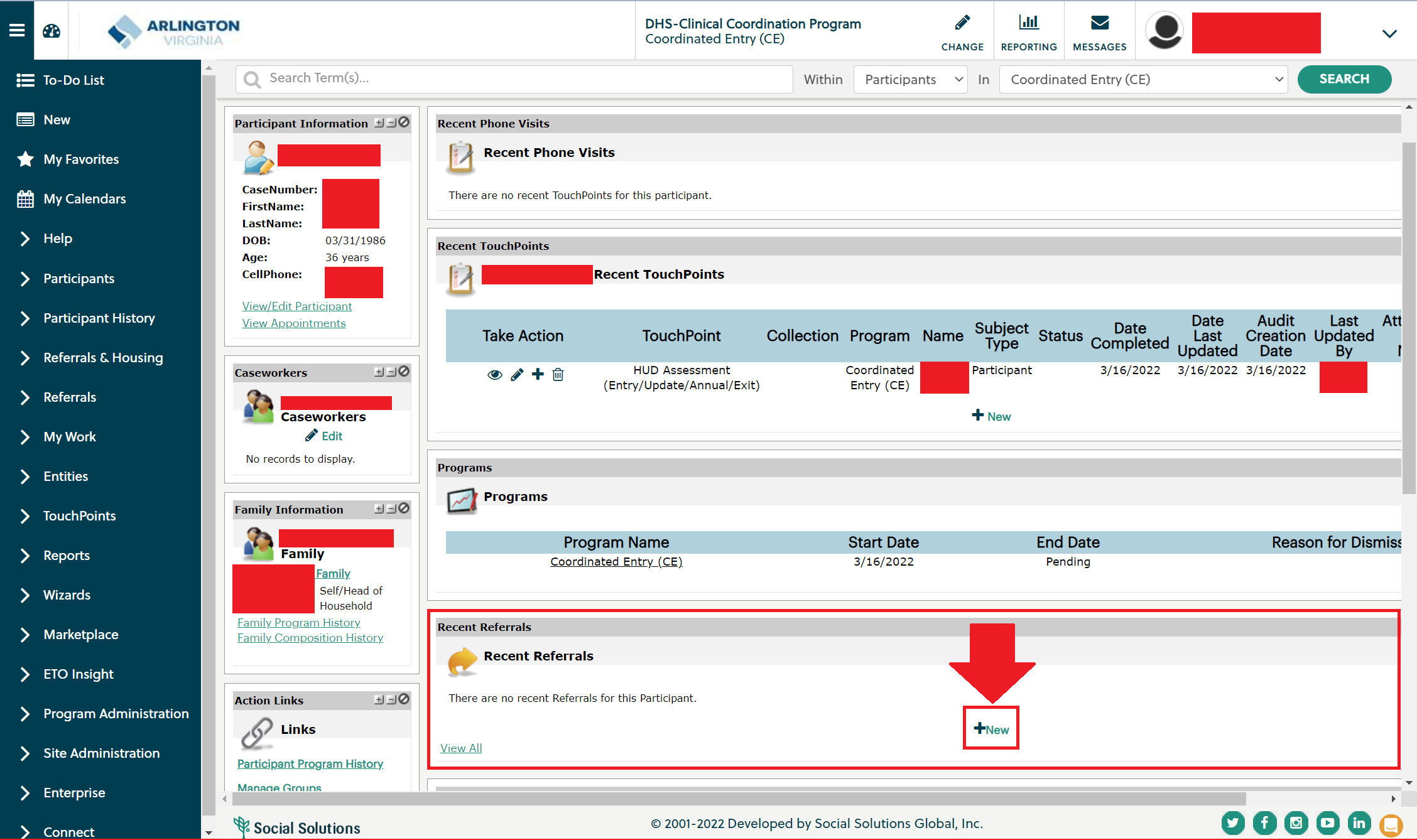 2
Agency Staff
HMIS Referrals: Creating a Referral
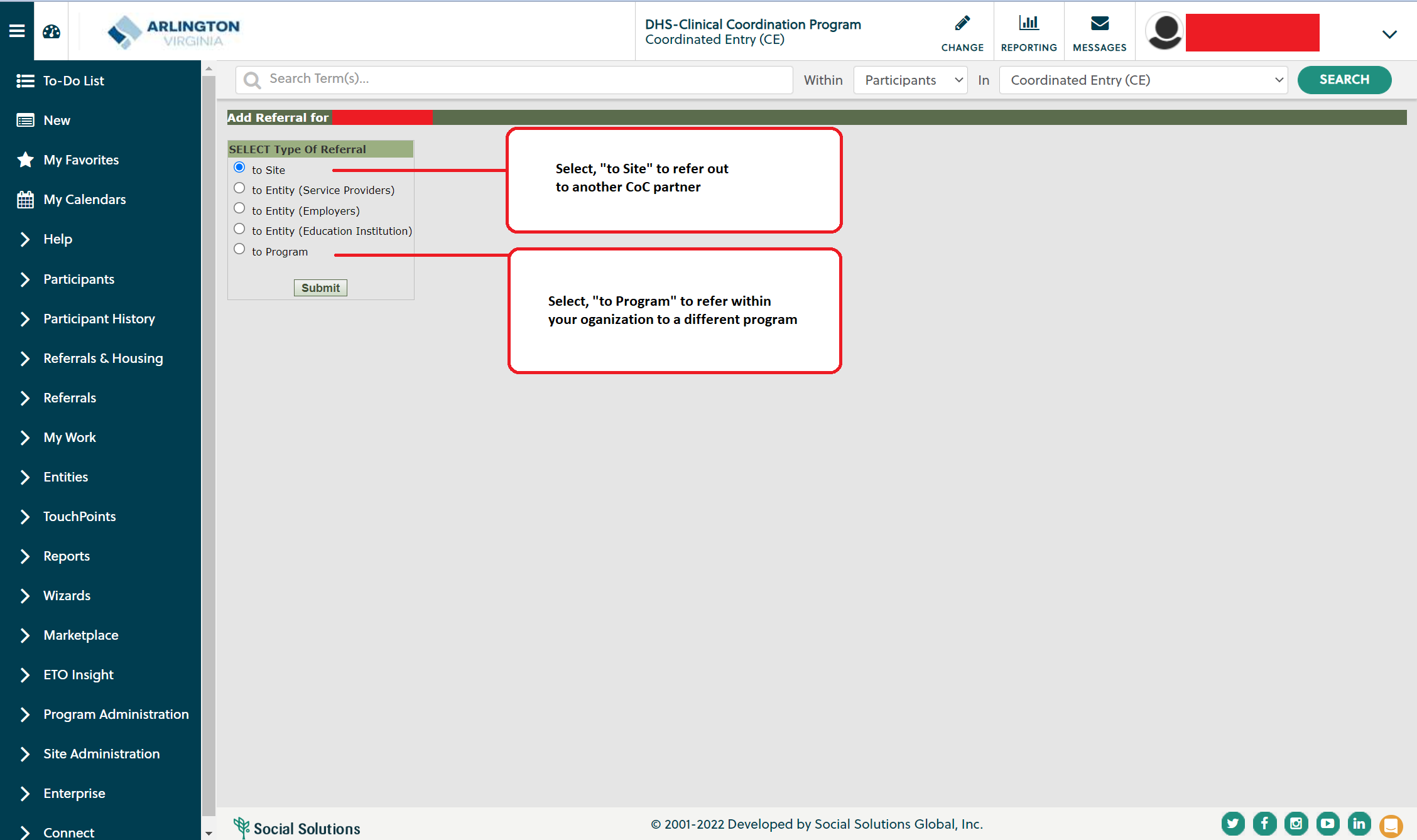 3
Agency Staff
HMIS Referrals: Creating a Referral
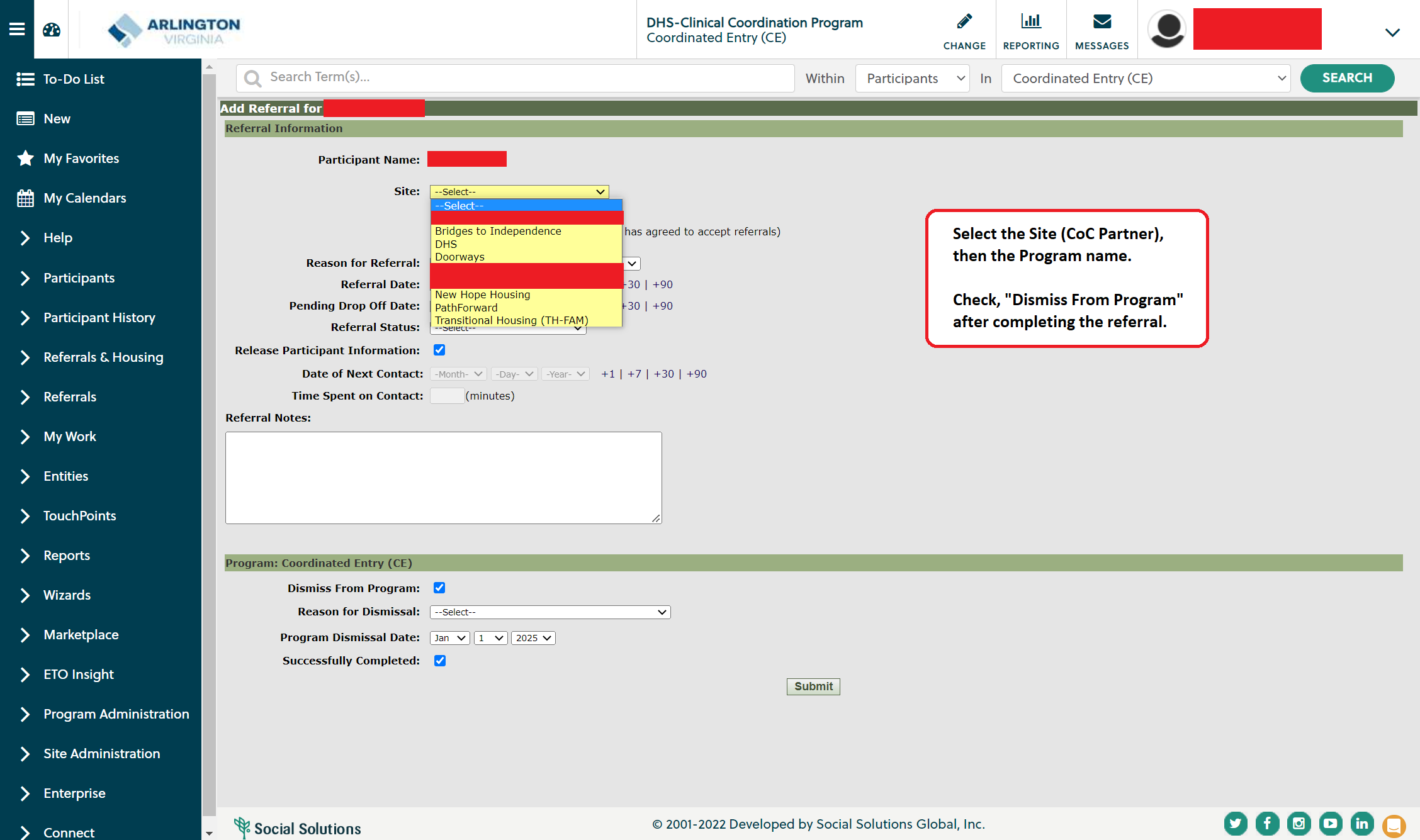 4
Agency Staff
HMIS Referrals: Accepting a Referral
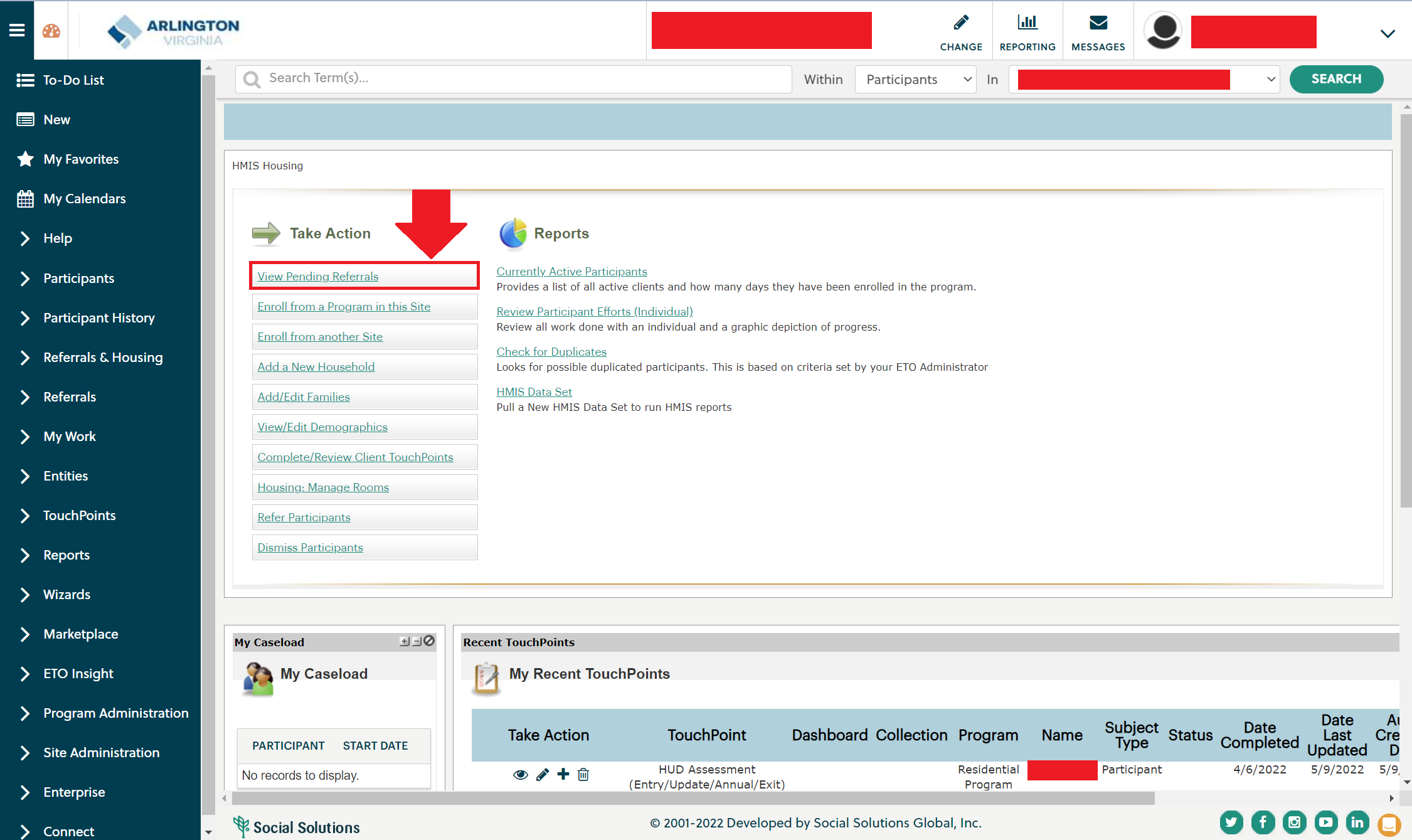 5
Agency Staff
HMIS Referrals: Accepting a Referral
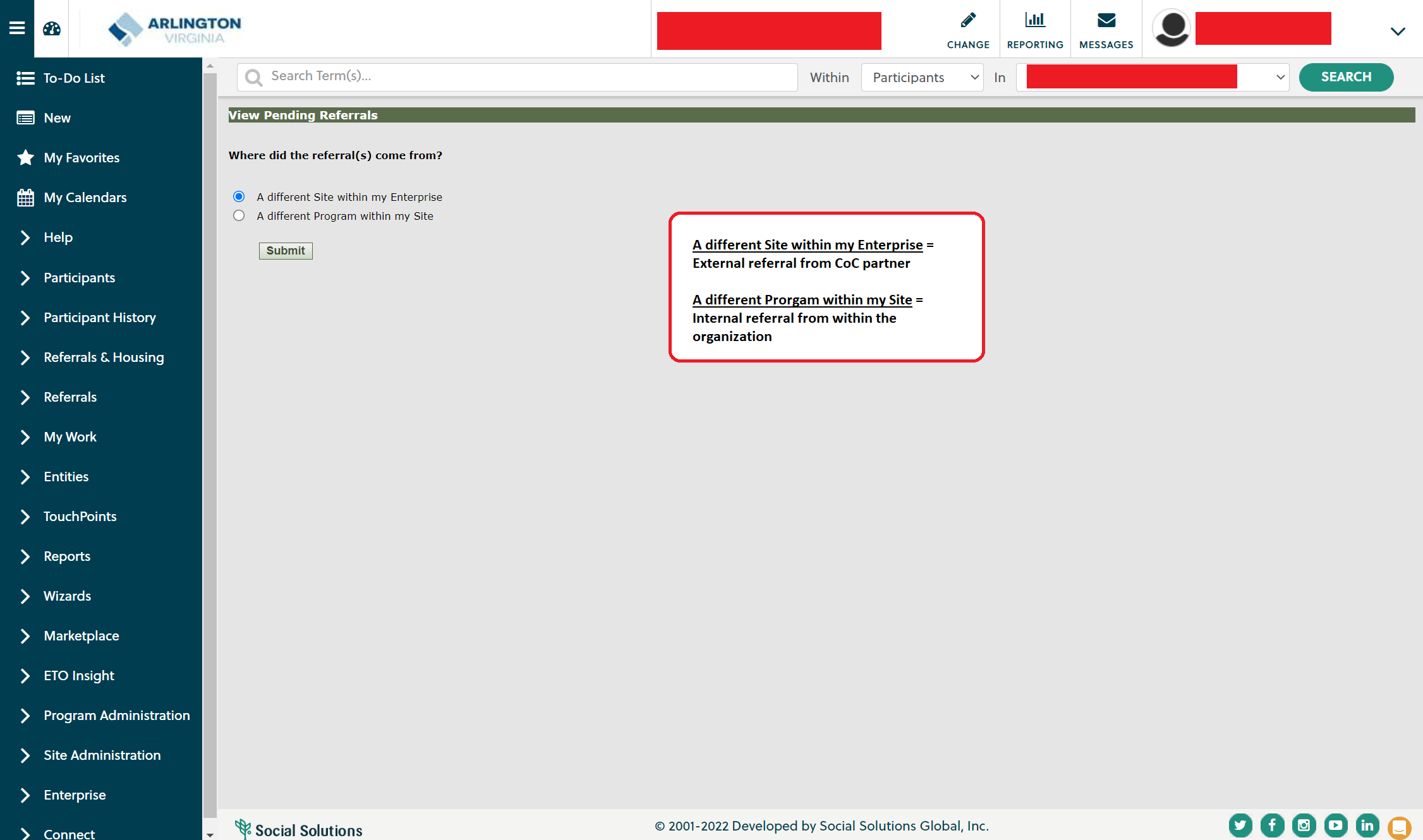 6
Agency Staff
HMIS Referrals: Accepting a Referral
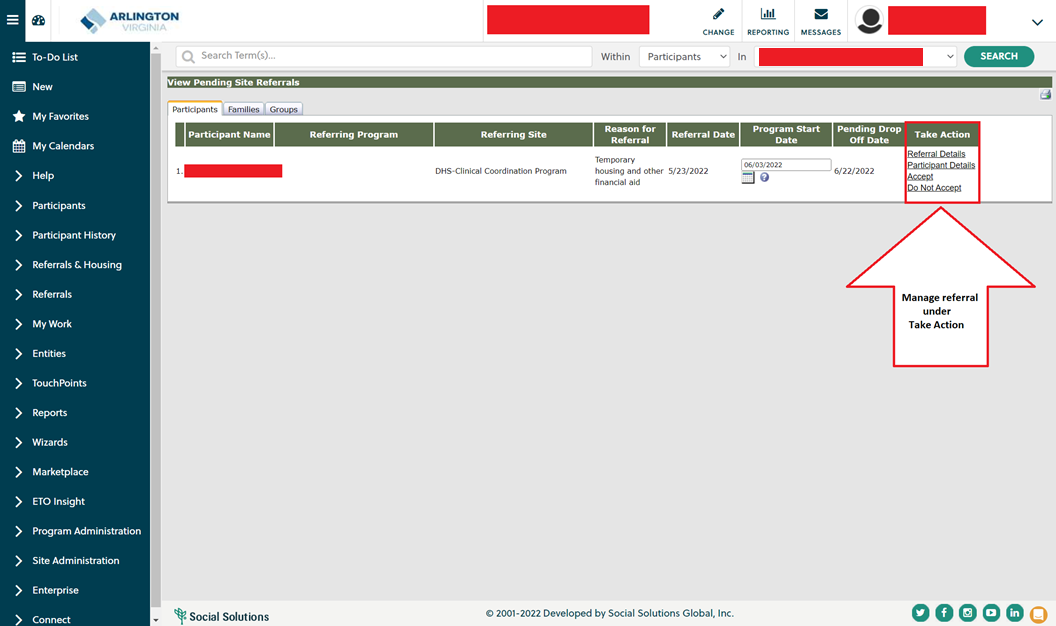 7
Agency Staff
Search Functions: Searching Within a Program
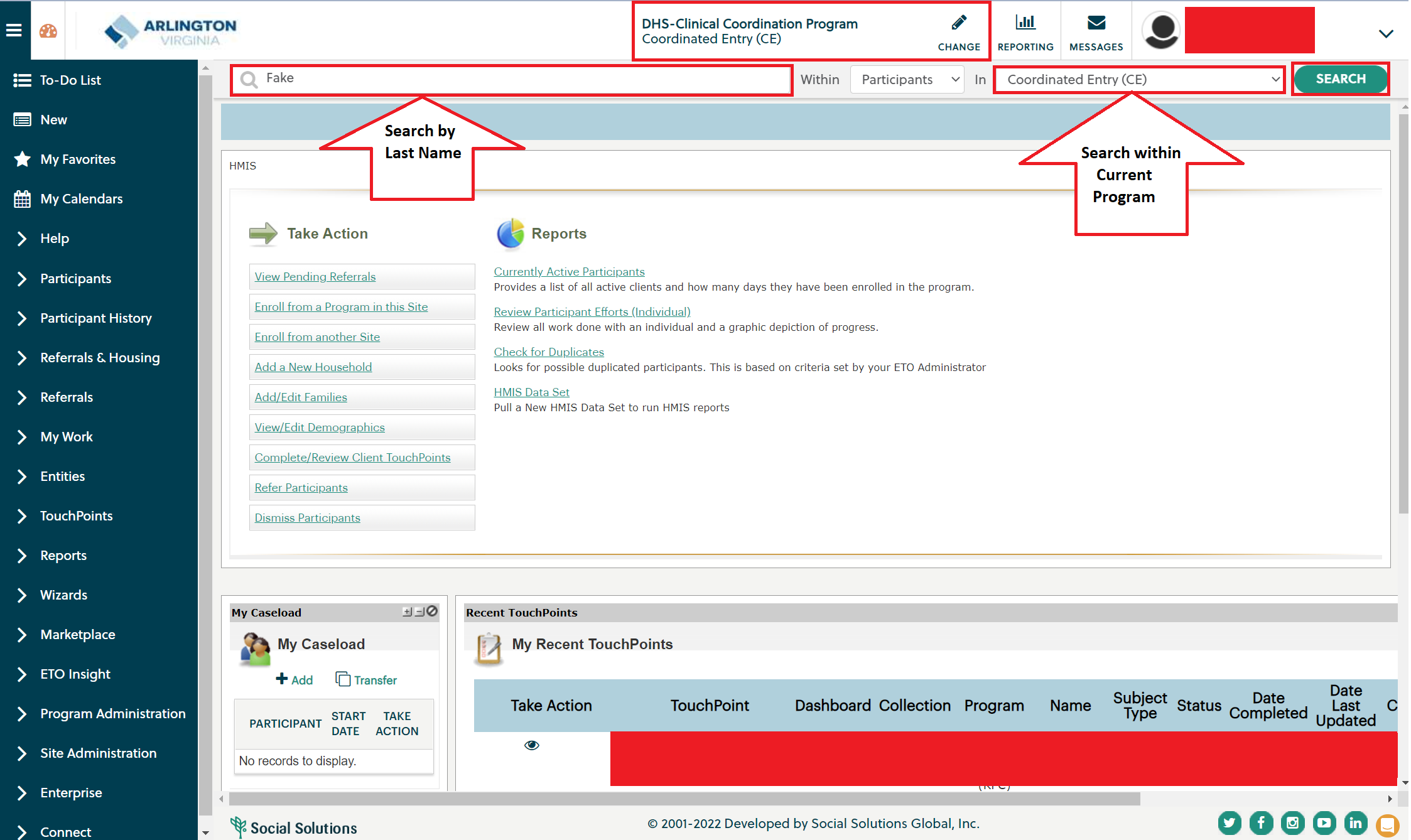 8
Agency Staff
Search Functions: Searching Within a Program
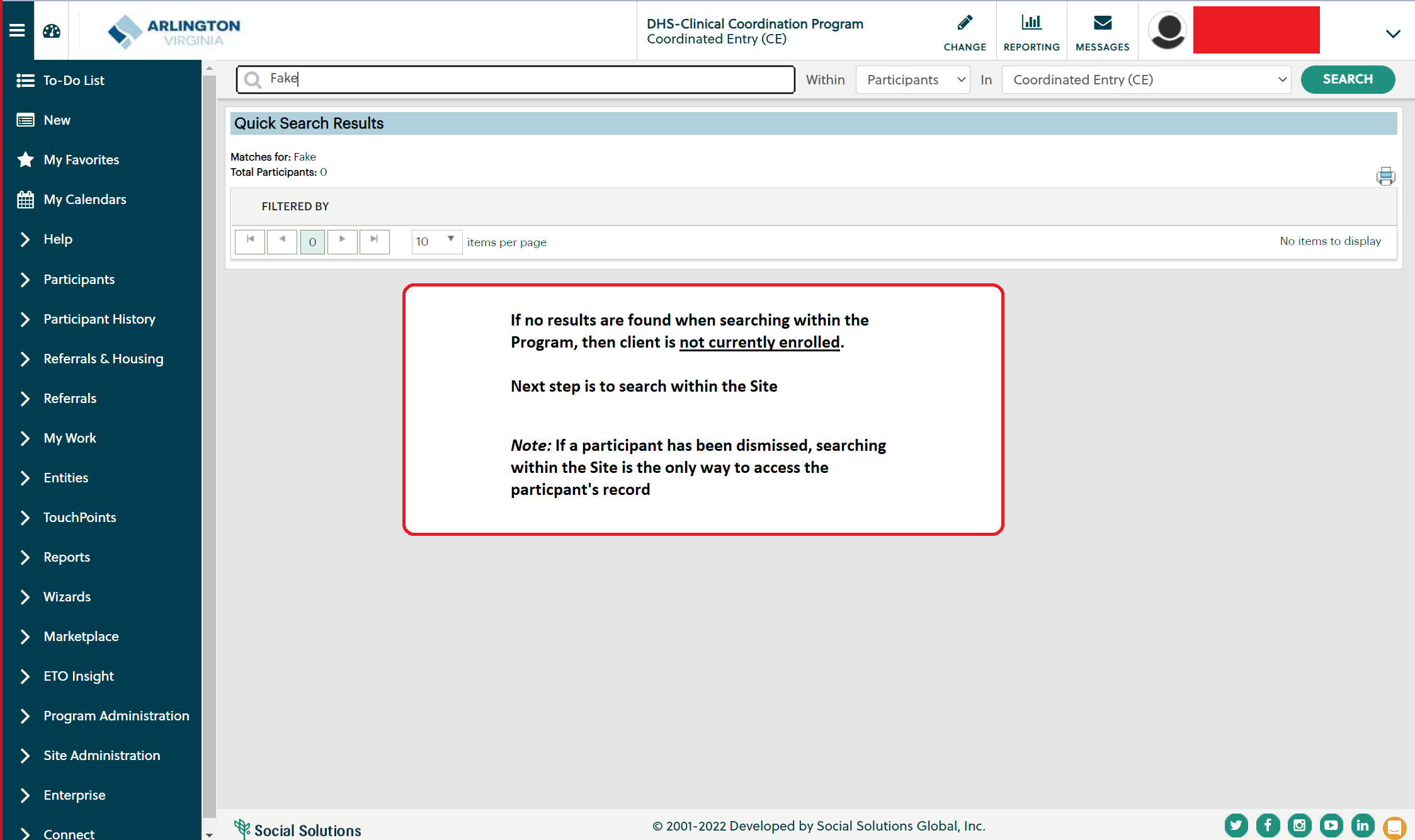 9
Agency Staff
Search Functions: Searching Within a Site
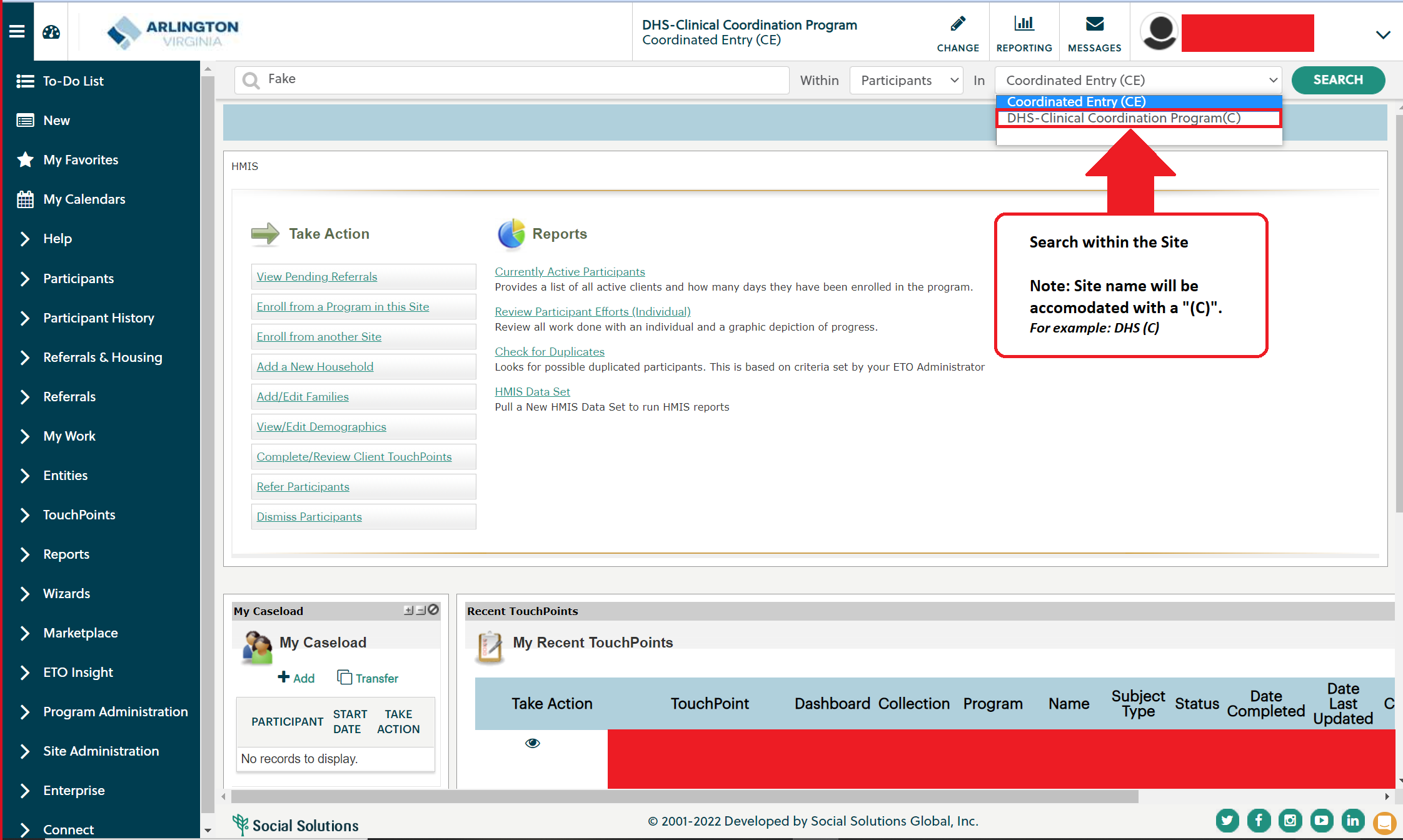 10
Agency Staff
Search Functions: Searching Within a Site
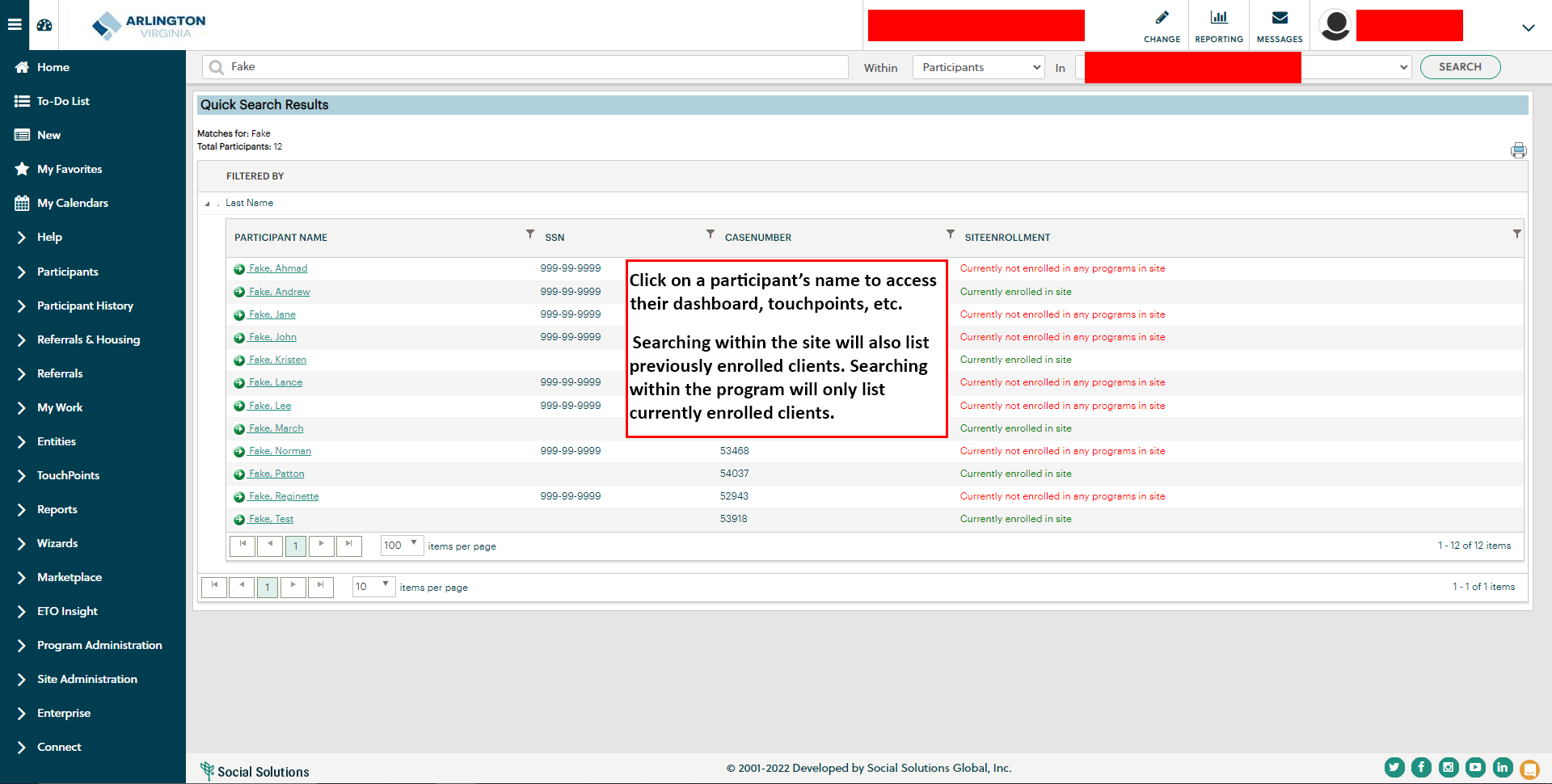 11
Agency Staff
Search Functions: Searching Outside Current Site/Program
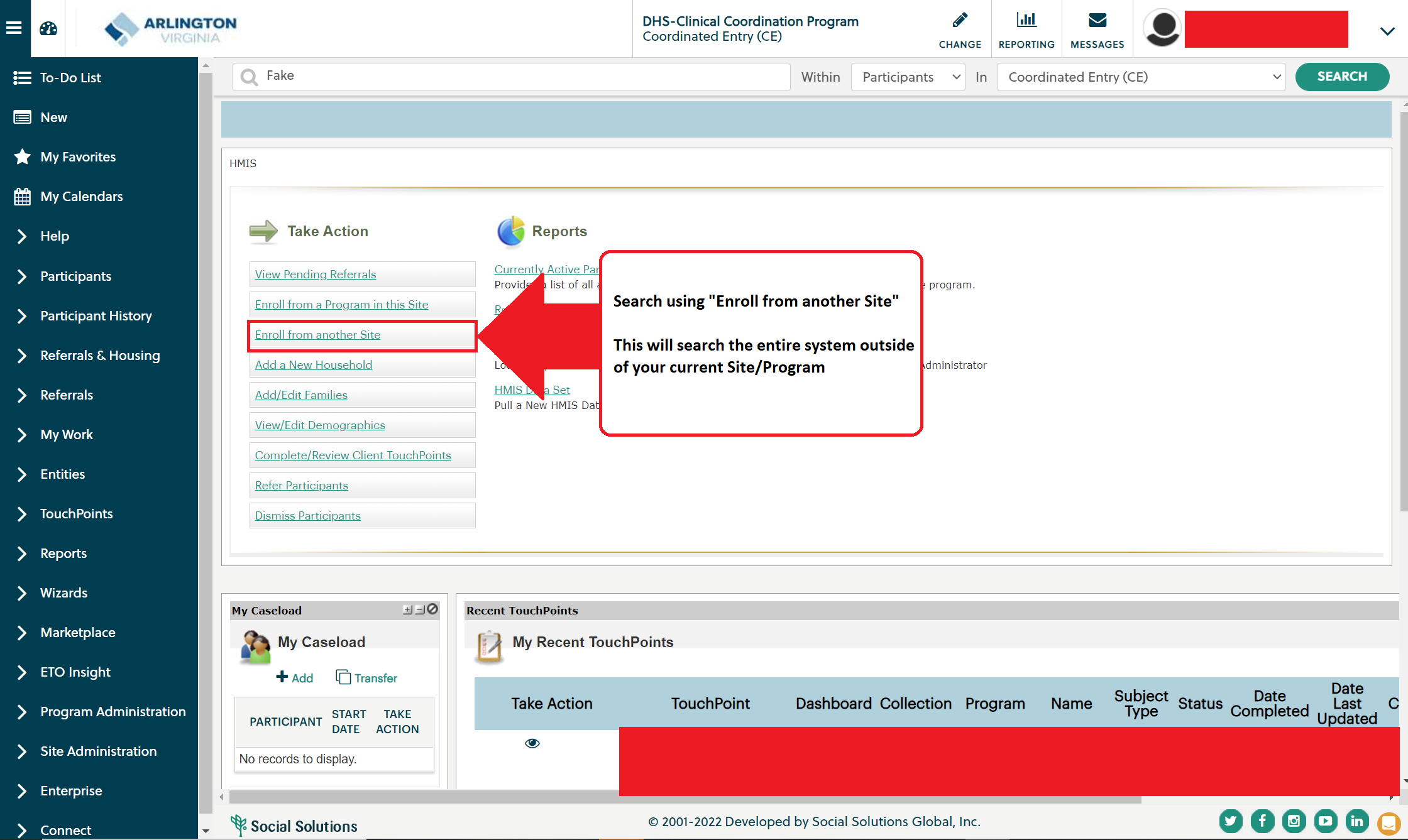 12
Agency Staff
Enroll Existing Household
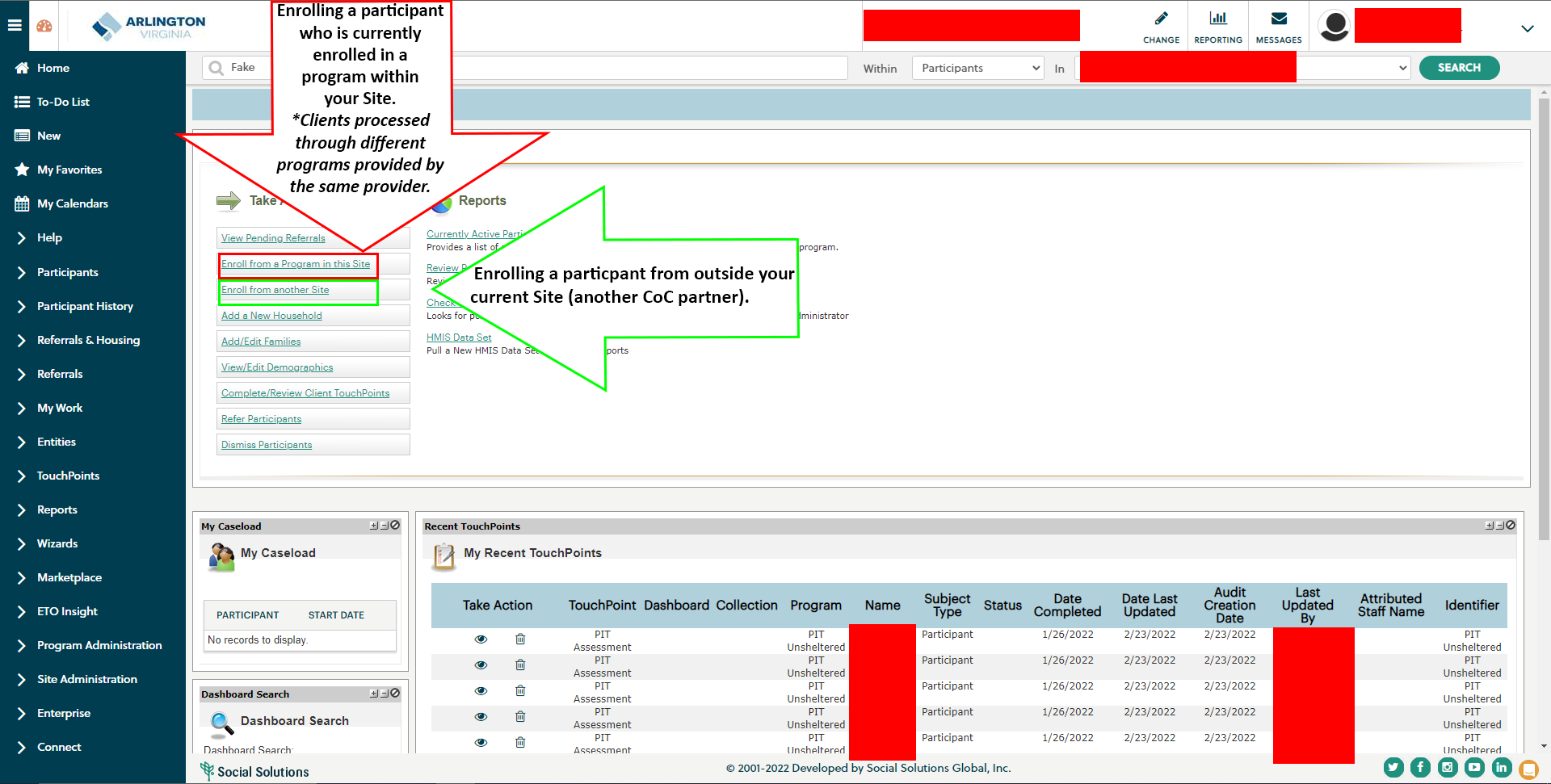 13
Agency Staff
Create New Household
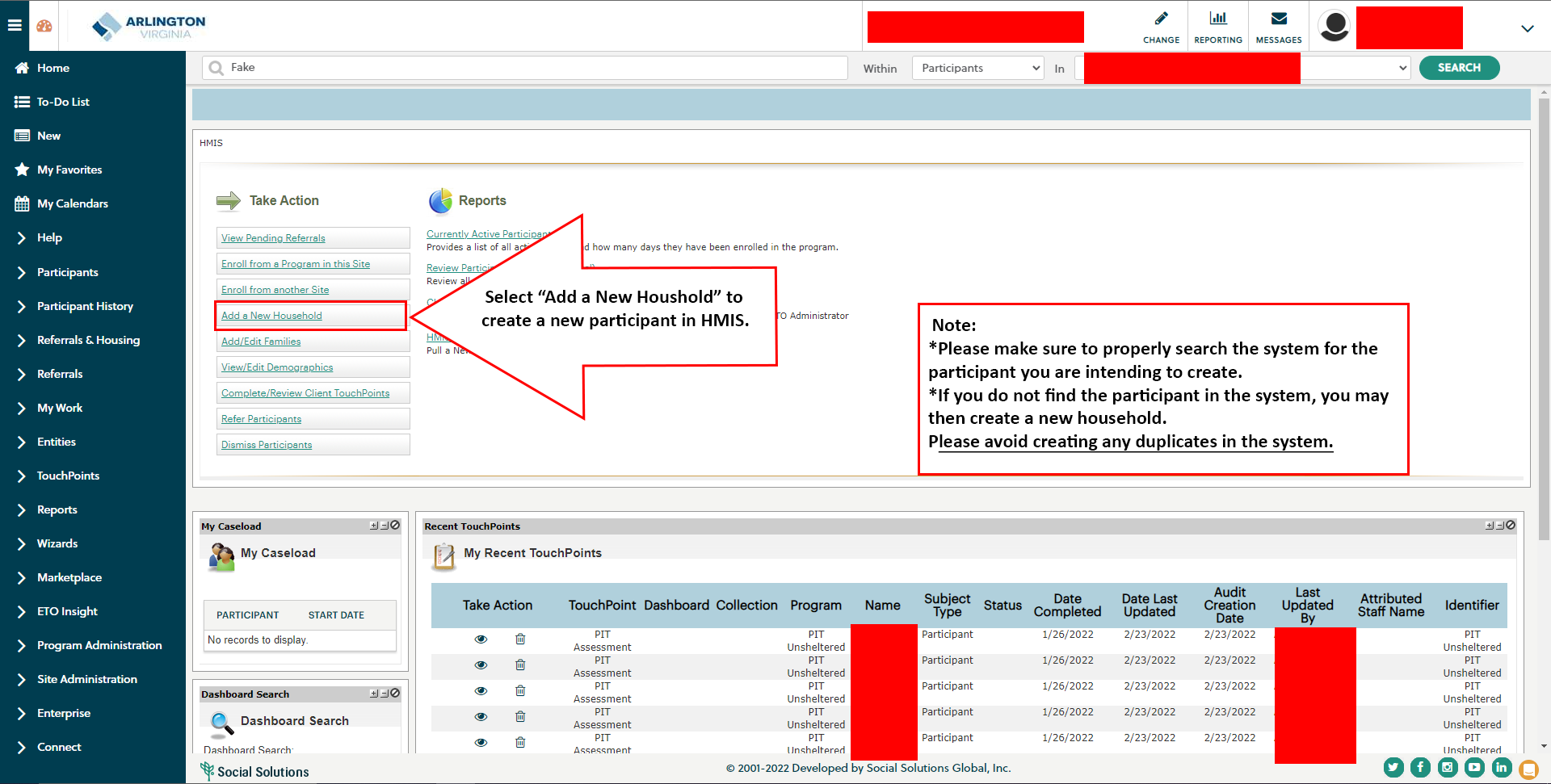 14
Agency Staff
Create New Household: Demographics
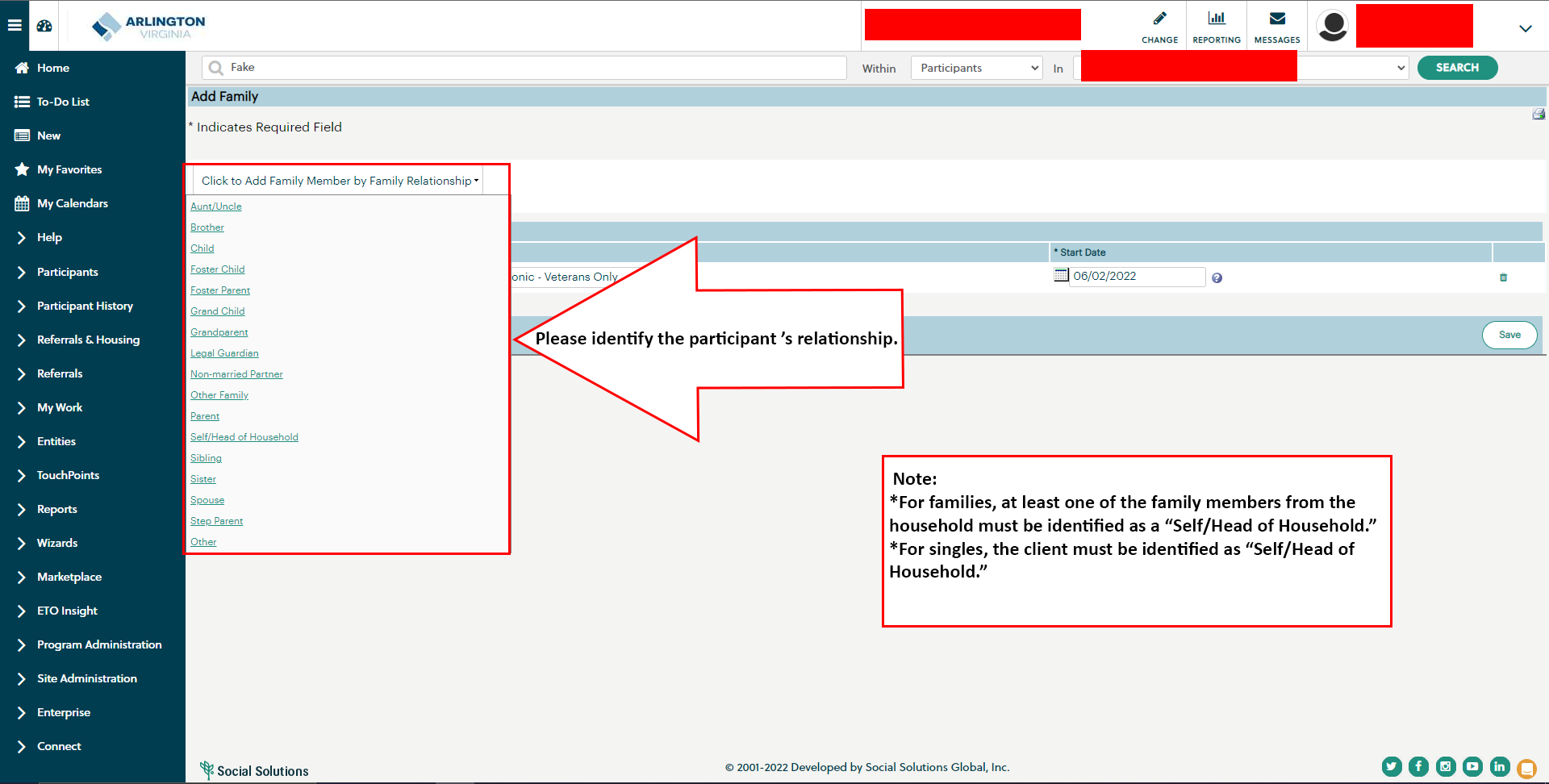 15
Agency Staff
Create New Household: Demographics
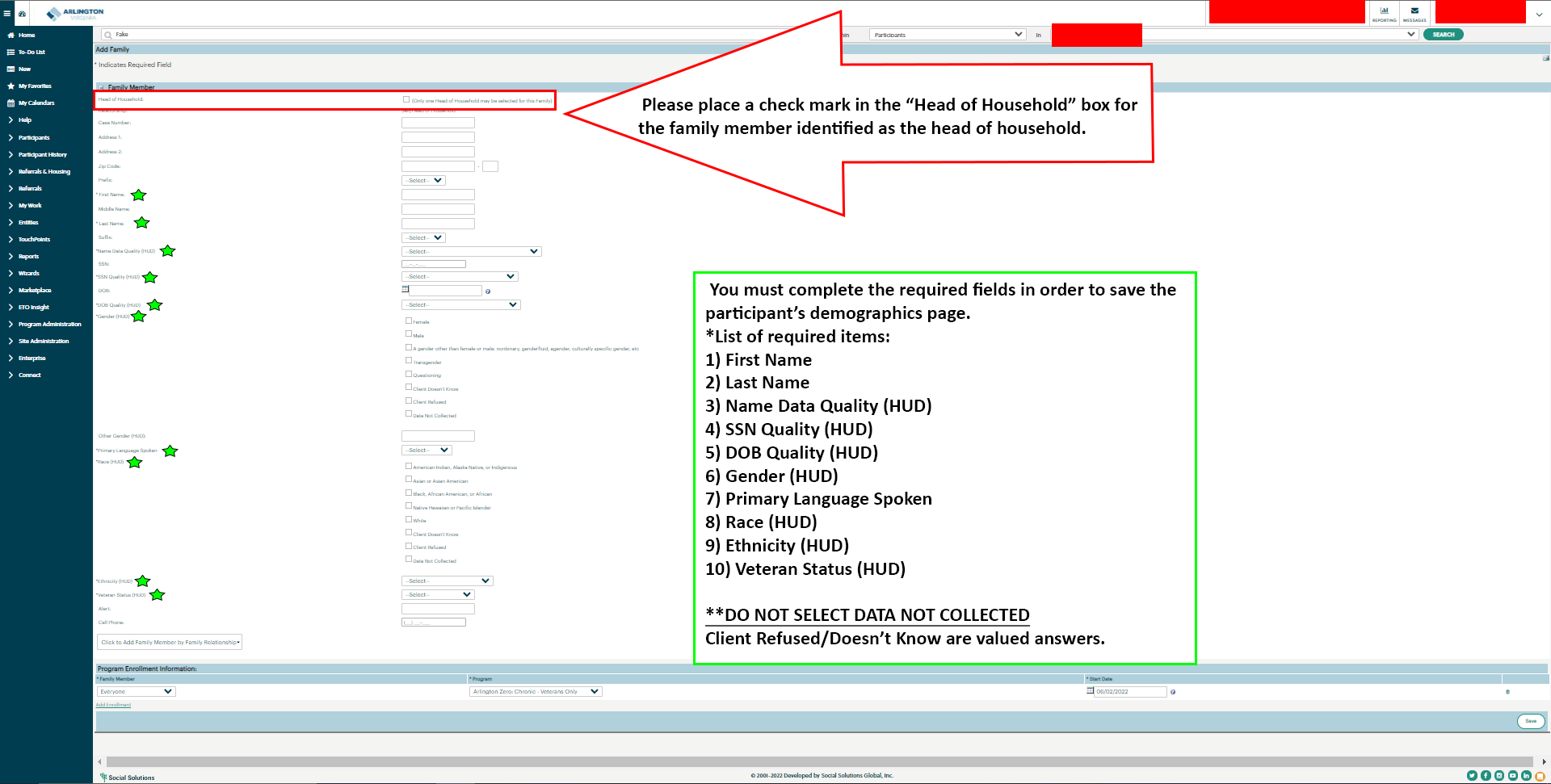 16
Agency Staff
Mandatory HMIS TouchPoints
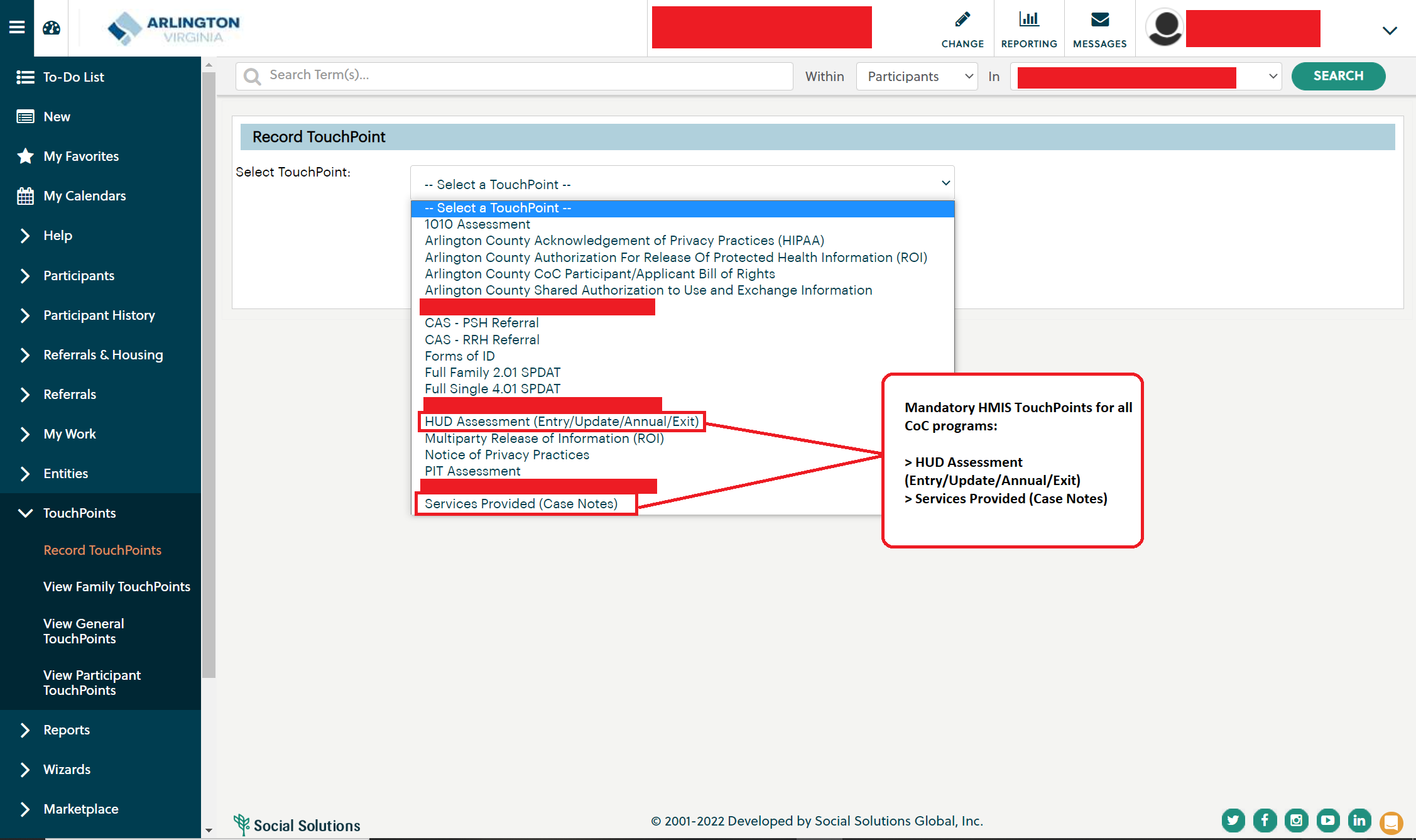 17
Agency Staff
Mandatory HMIS TouchPoints: HUD Assessments (Entry/Update/Annual/Exit)
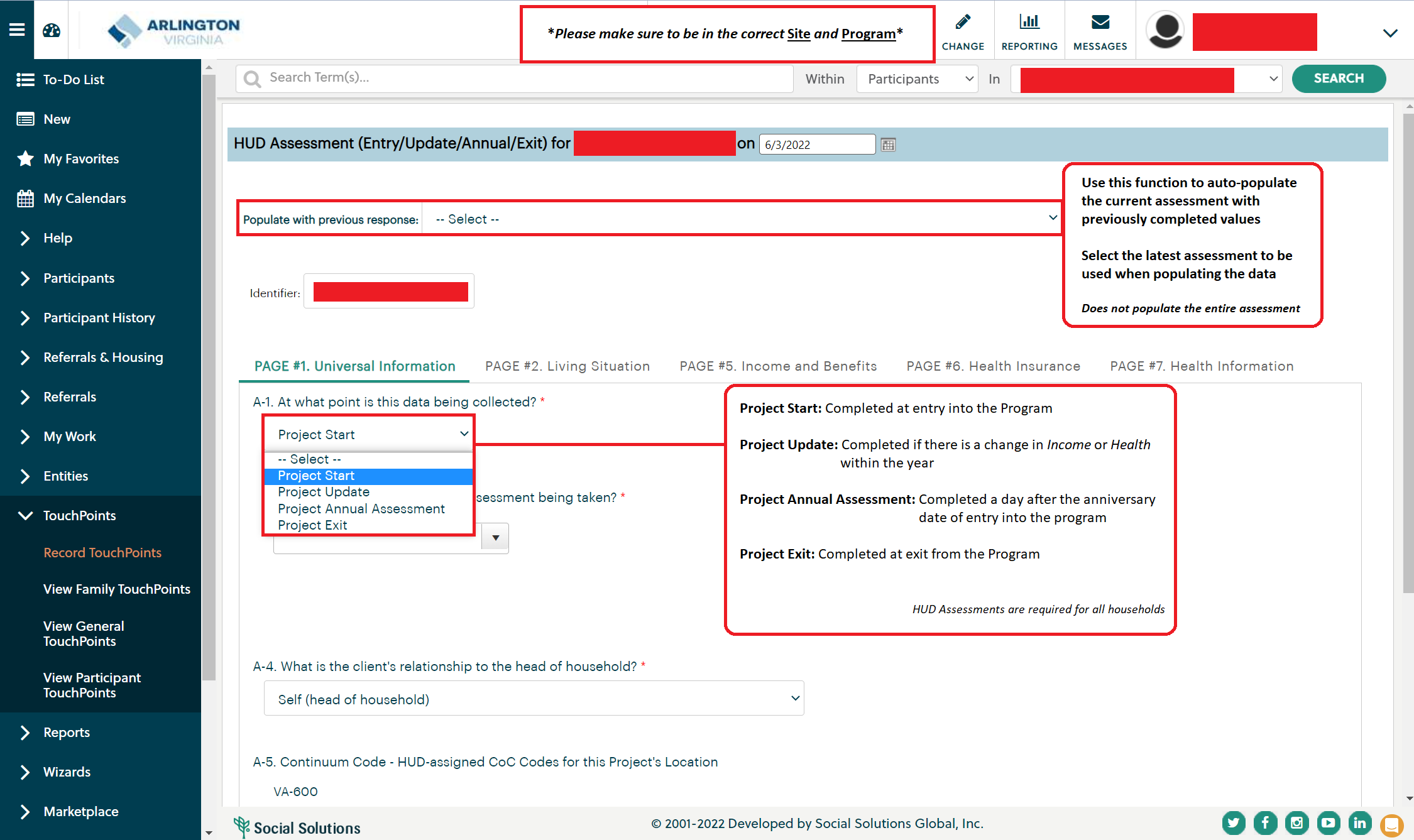 18
Agency Staff
Mandatory HMIS TouchPoints: Services Provided (Case Notes) & Forms of ID
Services Provided (Case Notes)                                            Forms of ID
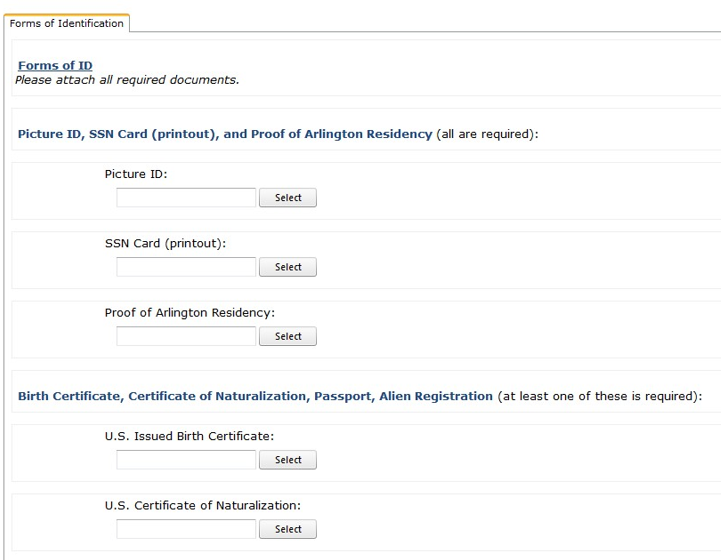 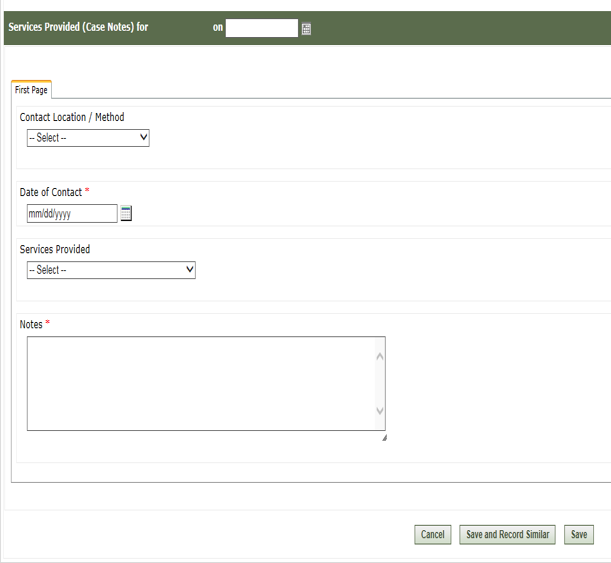 19
Agency Staff
Mandatory HMIS TouchPoints: Additional Assessments based on Project Types
Coordinated Entry (CE)
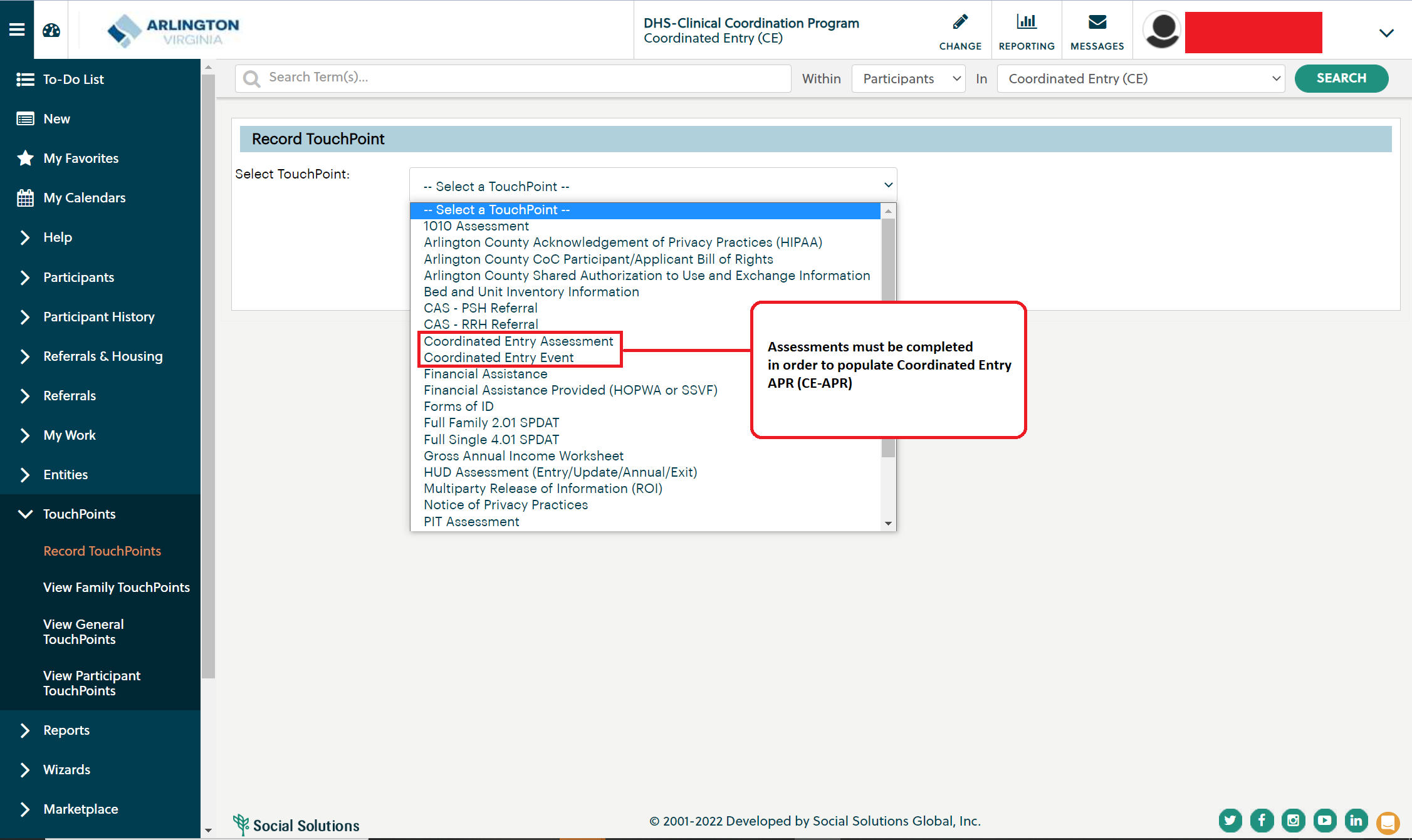 20
Agency Staff
Mandatory HMIS TouchPoints: Additional Assessments based on Project Types
Treatment on Wheels (TOW) – PATH
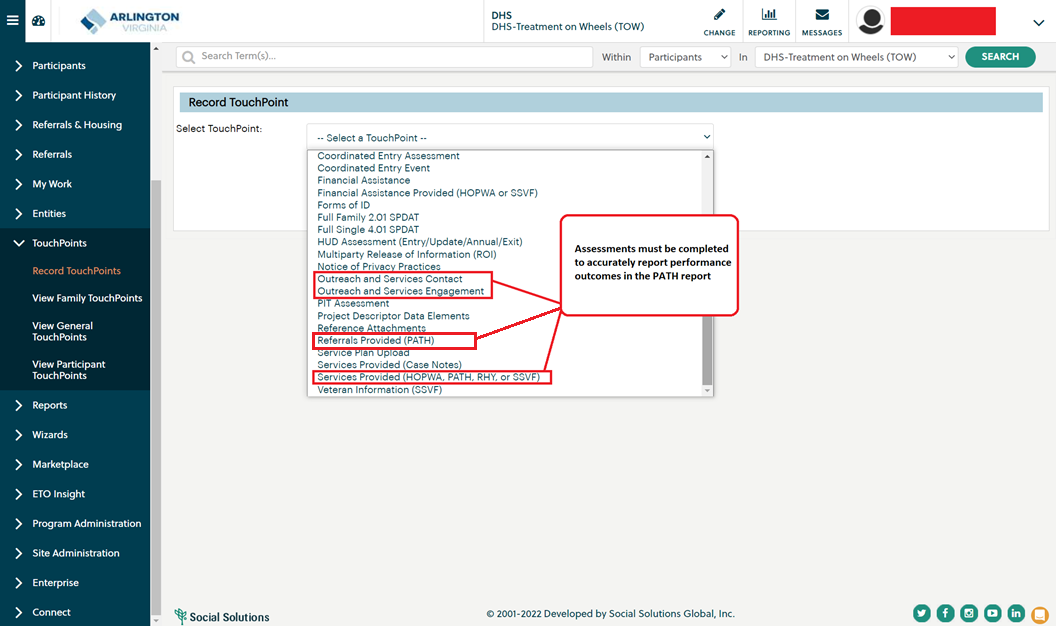 21
Agency Staff
HMIS Bed List: Check In
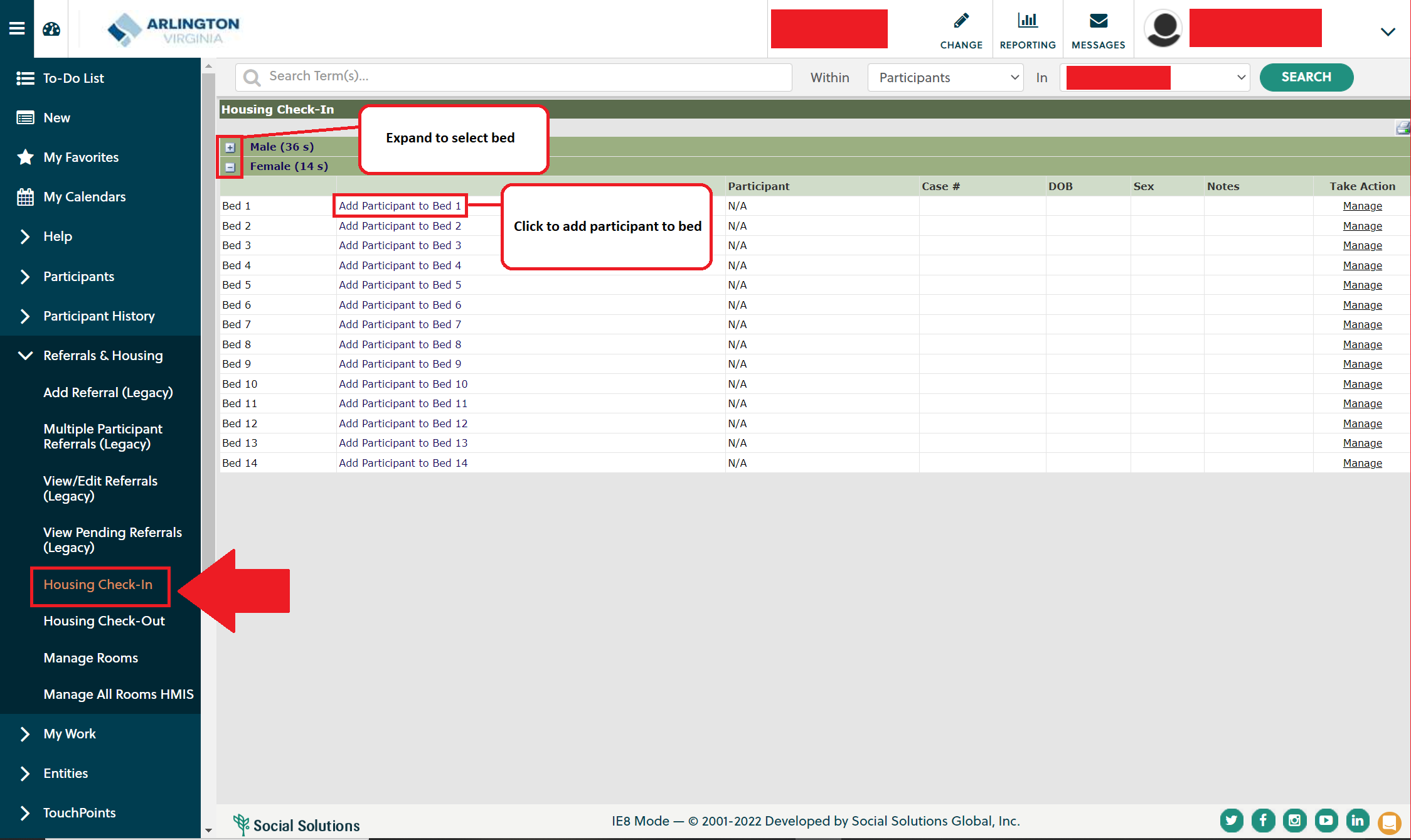 22
Agency Staff
HMIS Bed List: Check Out
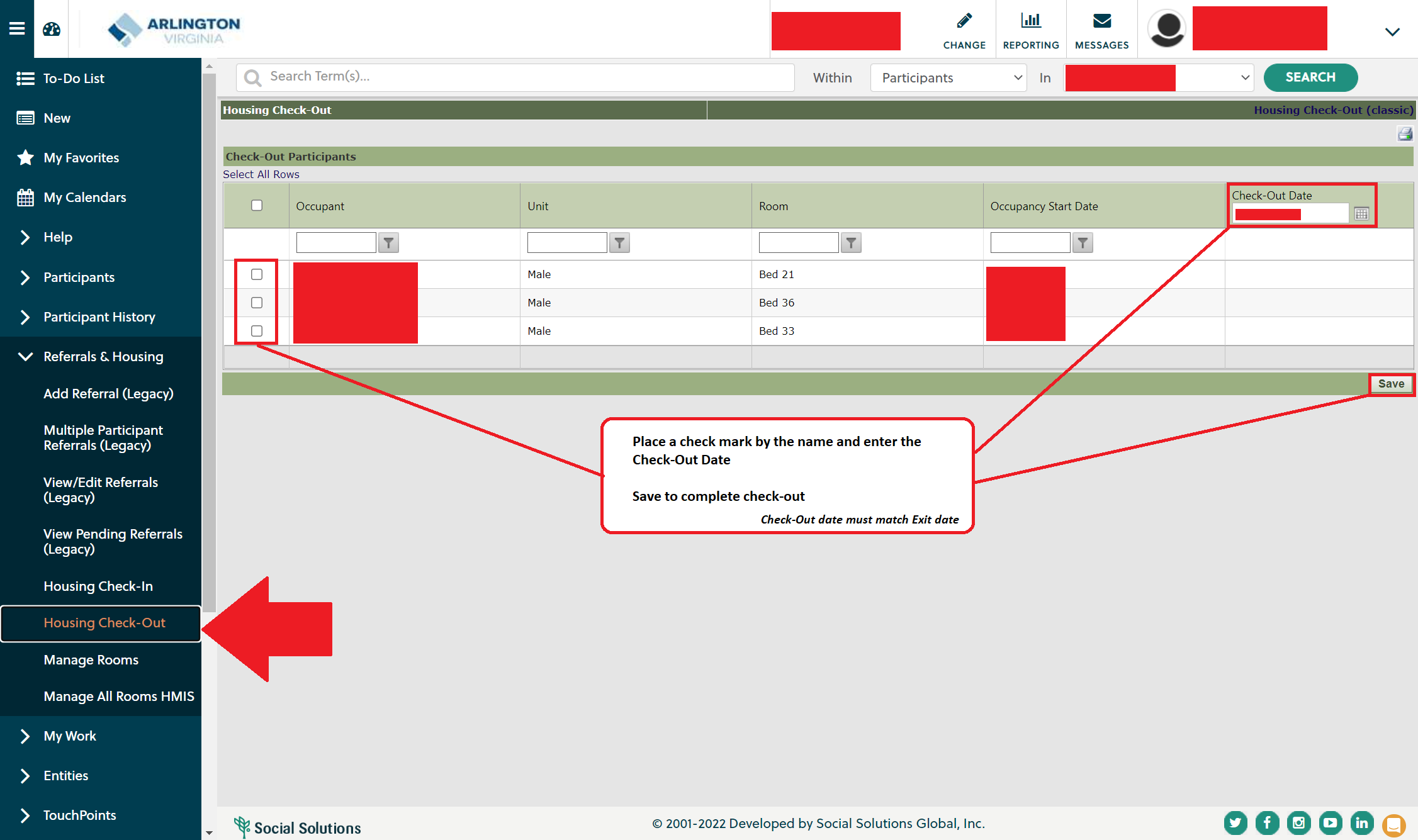 23
Agency Staff
HMIS Bed List: Manage
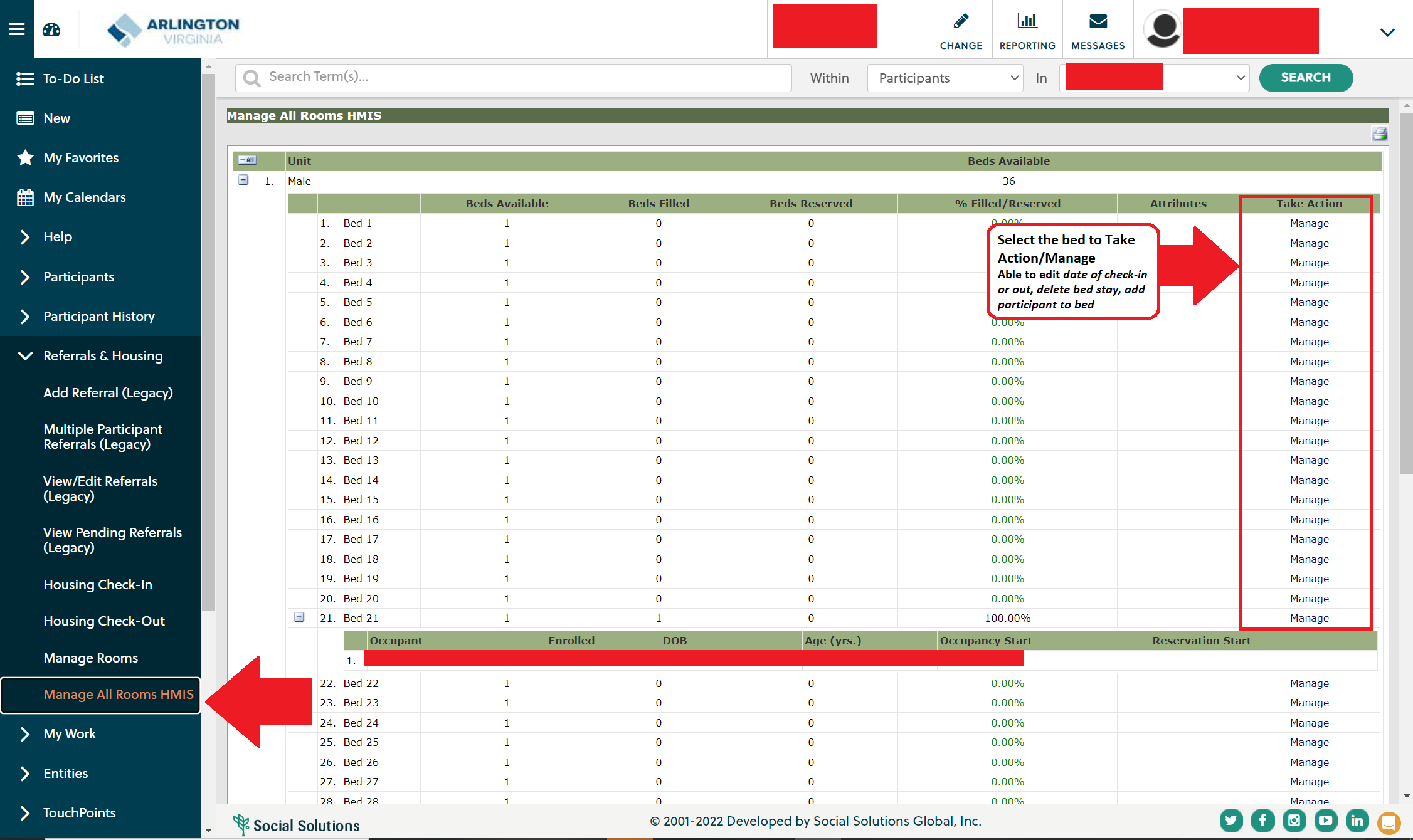 24
HMIS Bed List: Manage
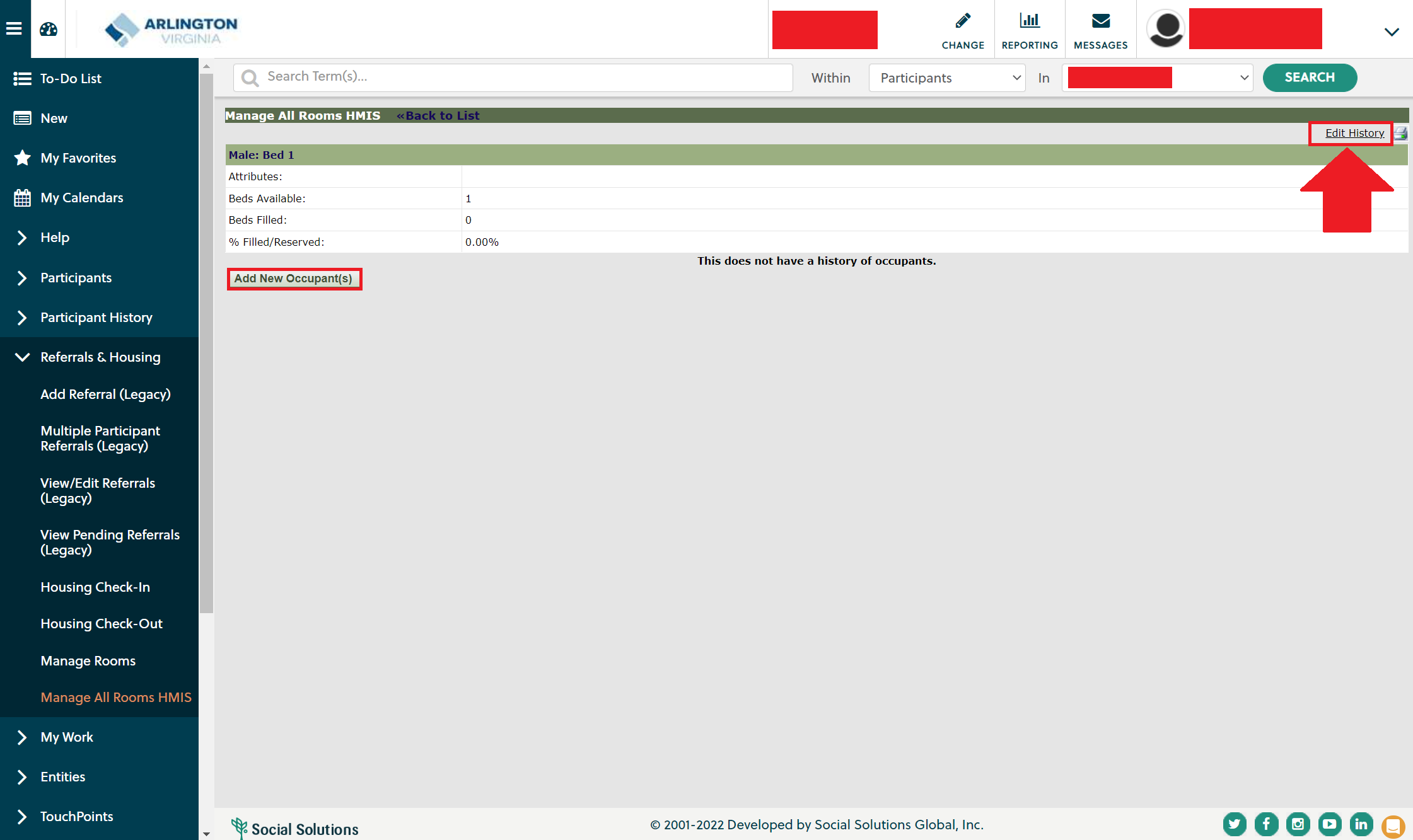 25
Agency Staff
HMIS Bed List: Manage
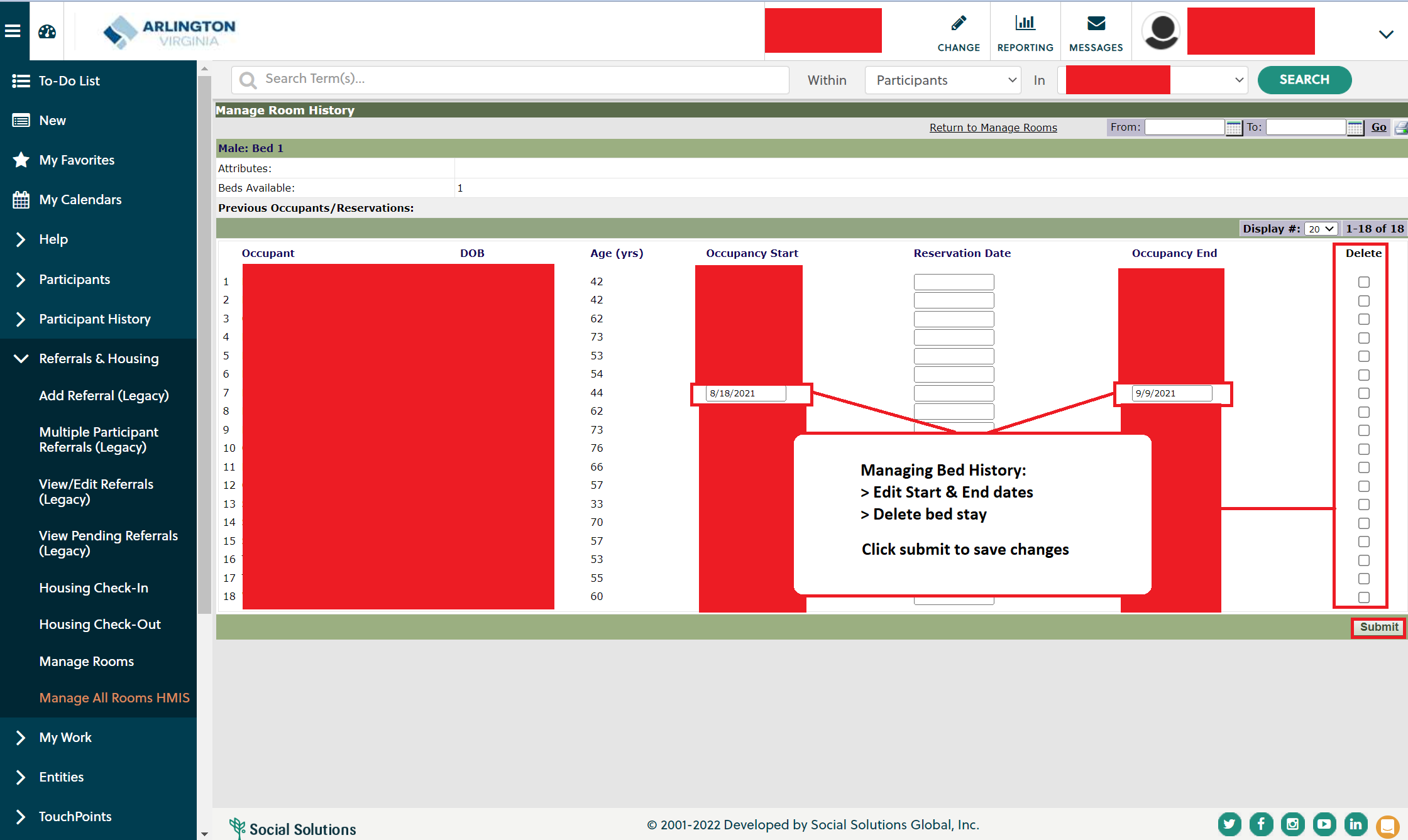 26
Agency Staff
Dismissals/Project Exit: HUD Assessment at Exit
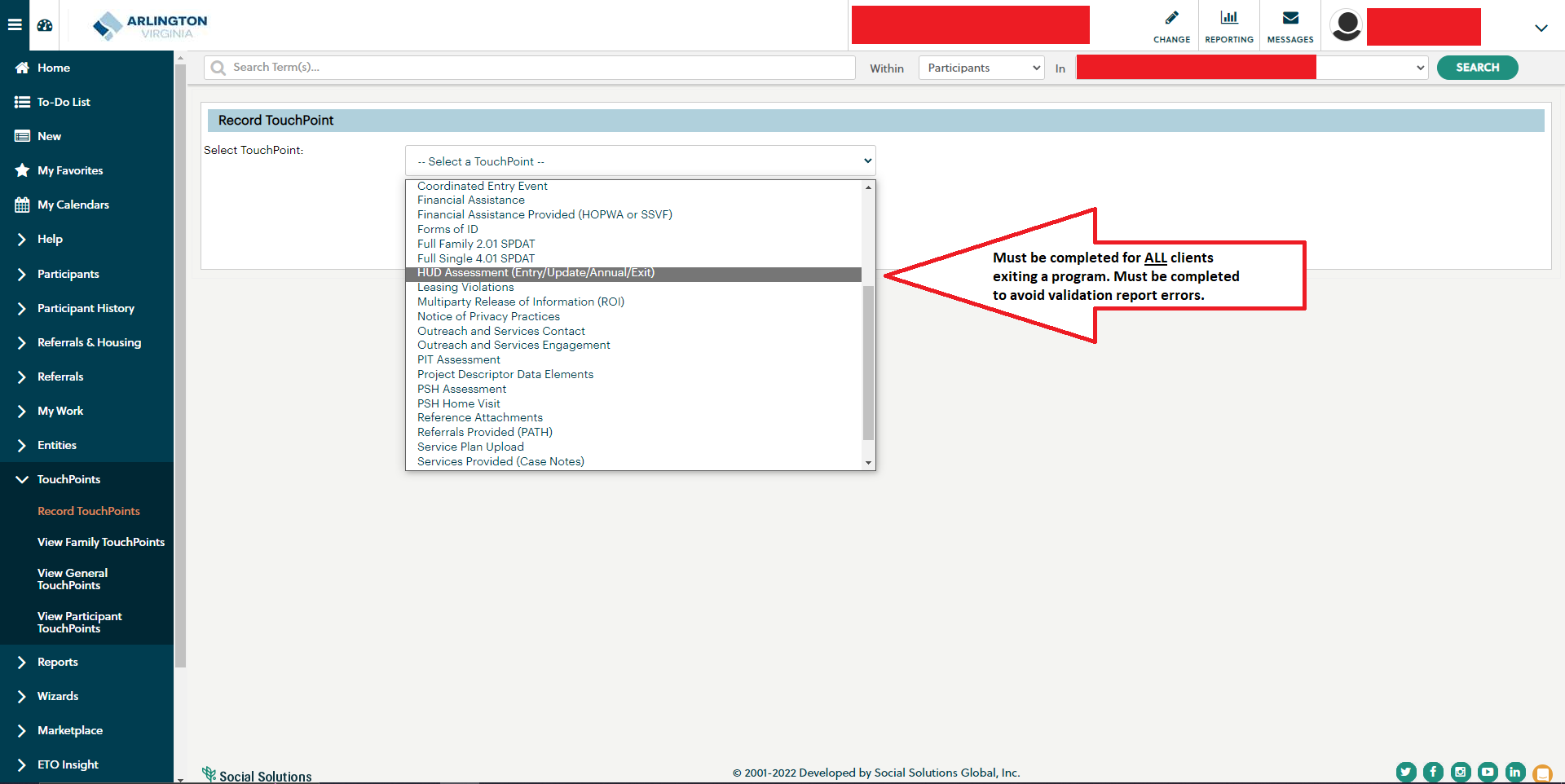 27
Agency Staff
Dismissals/Project Exit: Reasons for Dismissal
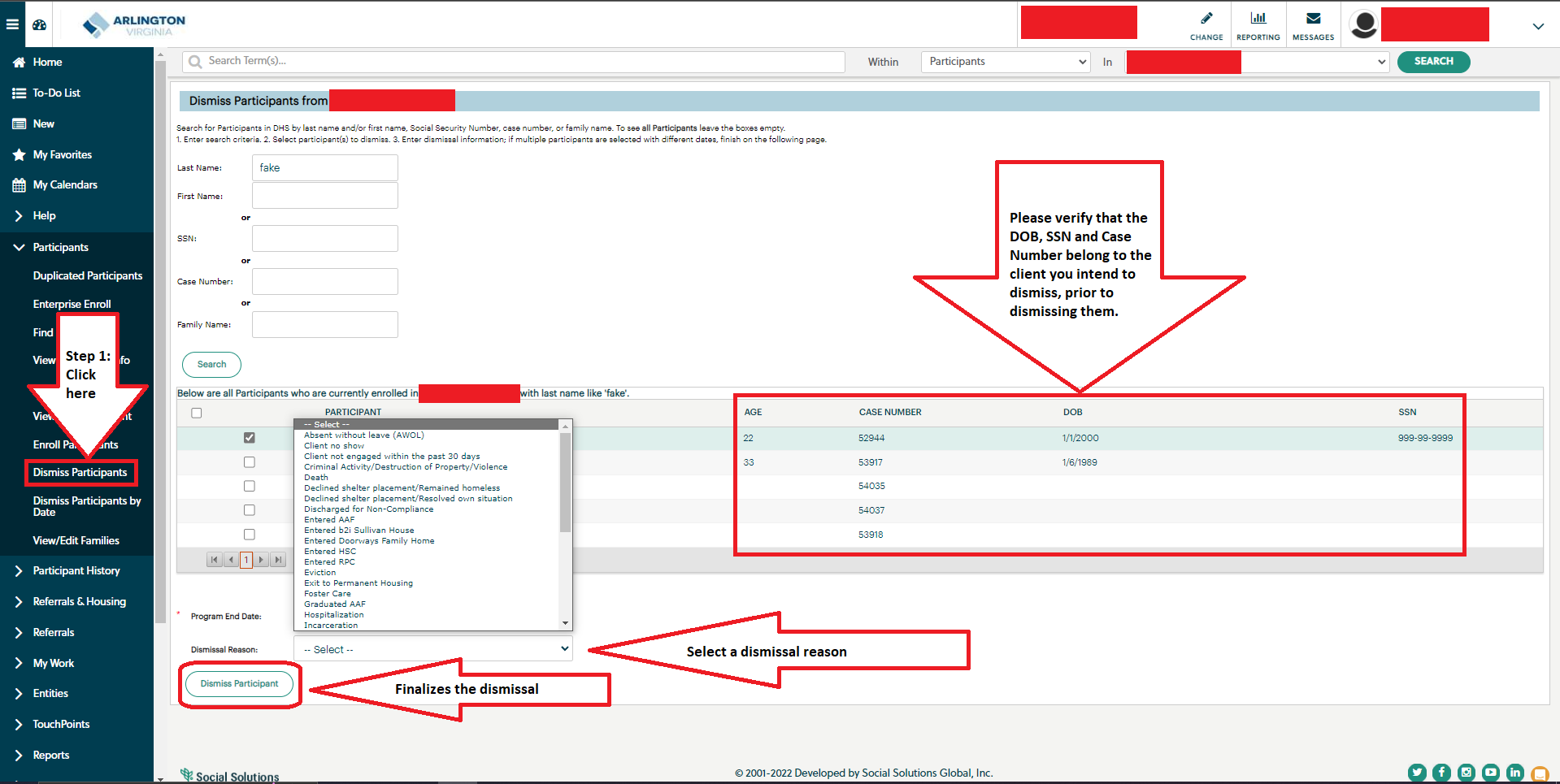 28
Agency Staff
Built for Zero (BFZ): Enroll
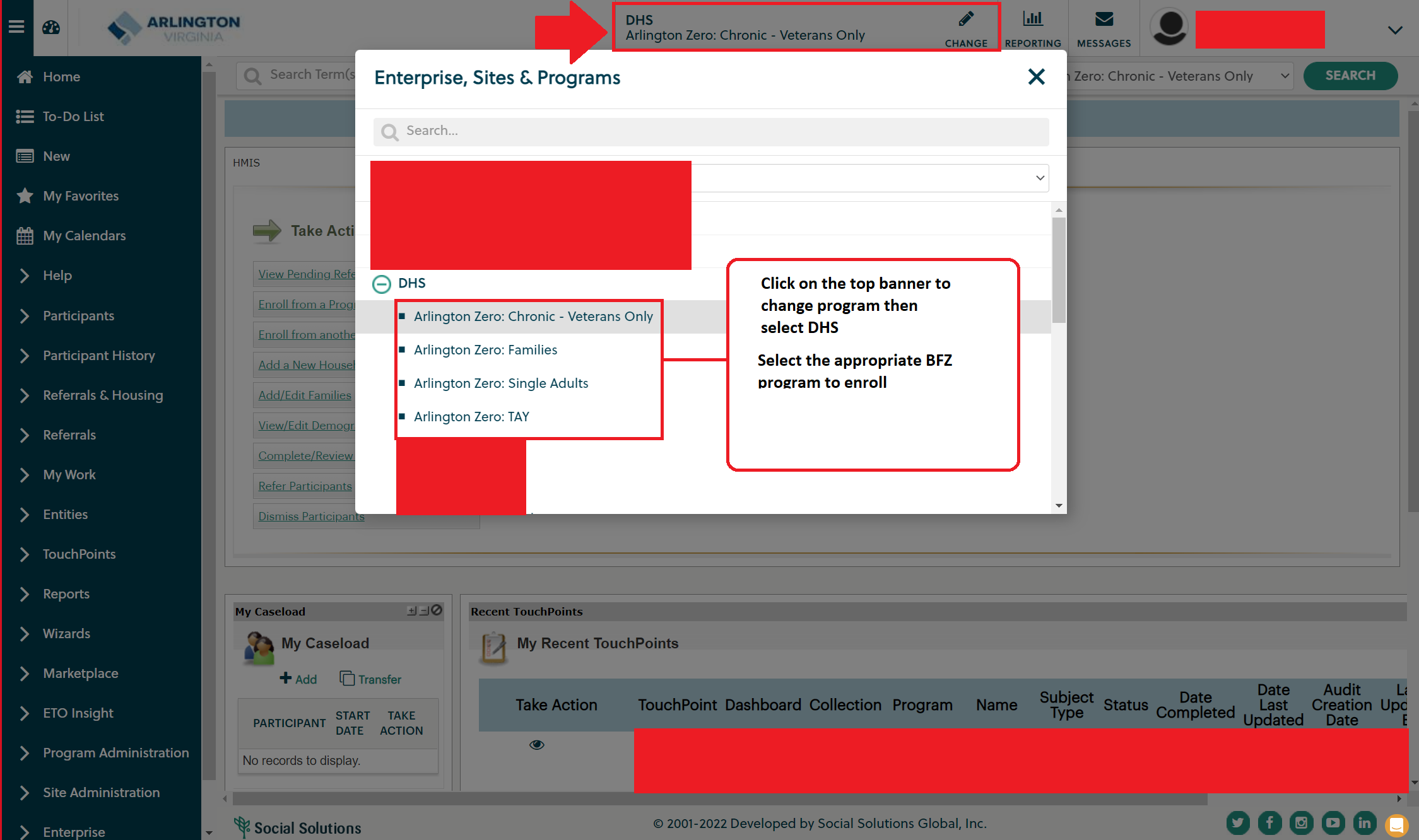 29
Agency Staff
Built for Zero (BFZ): Enroll
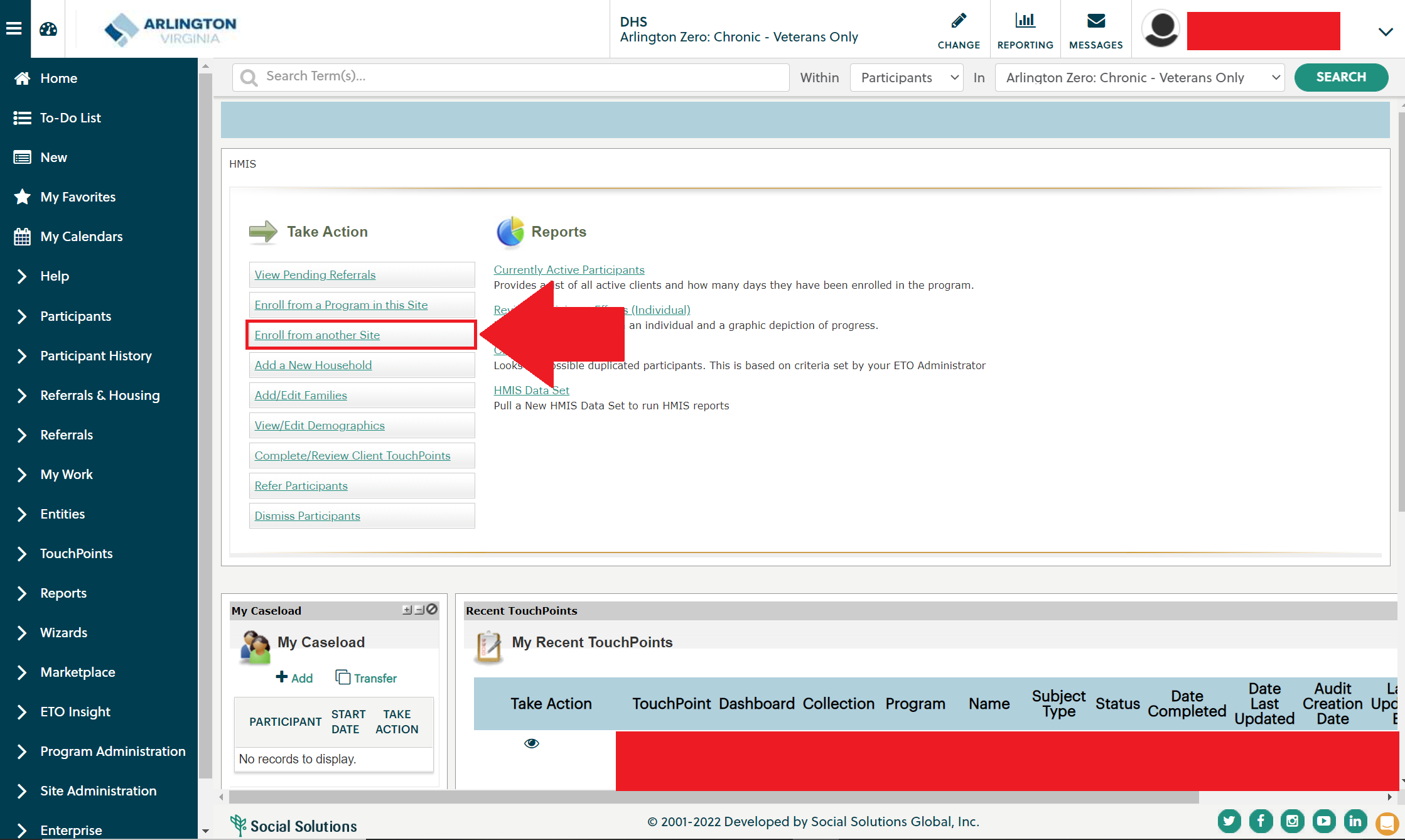 30
Agency Staff
Built for Zero (BFZ): Dismiss
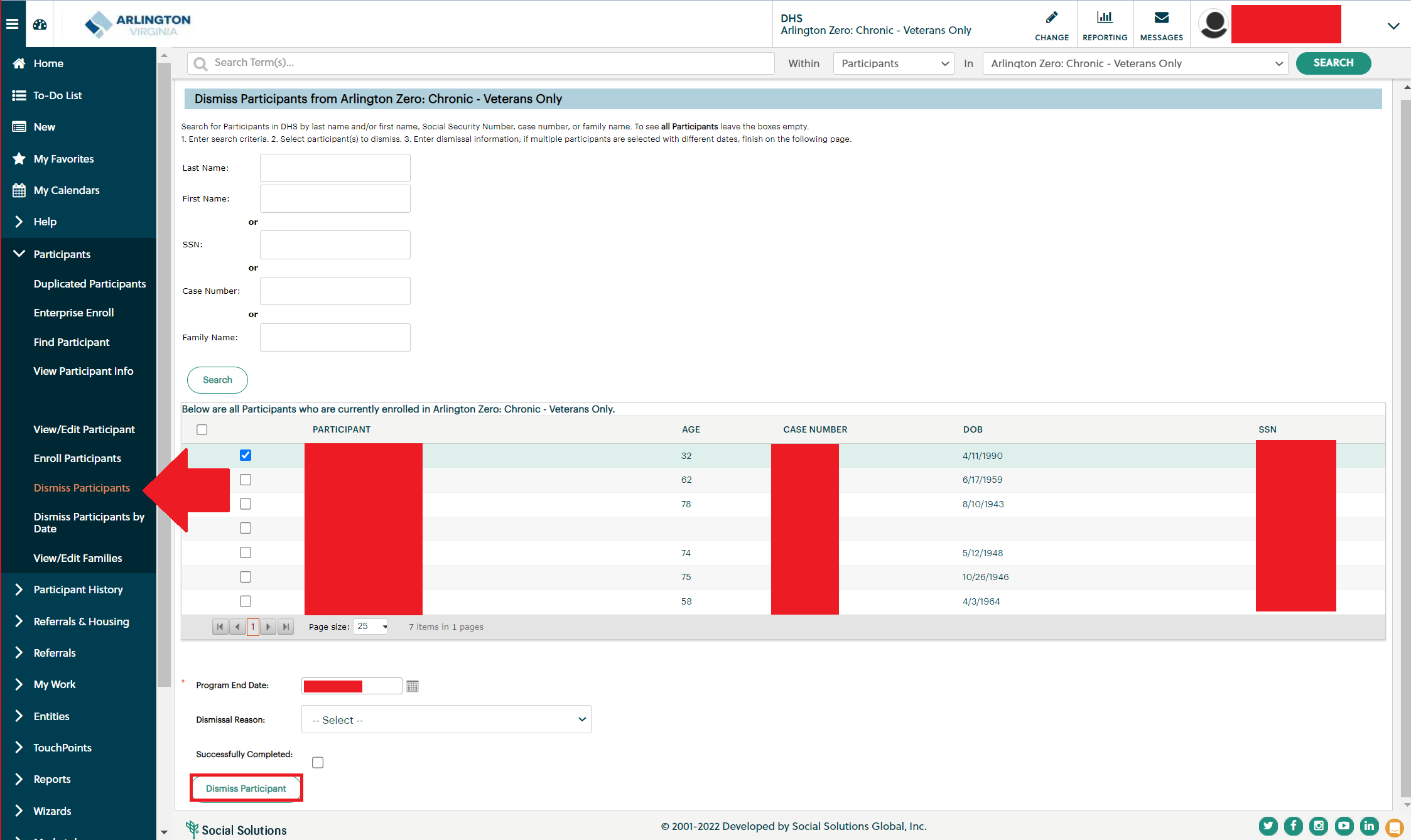 31
Agency Staff
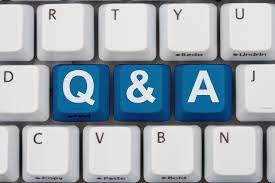 32